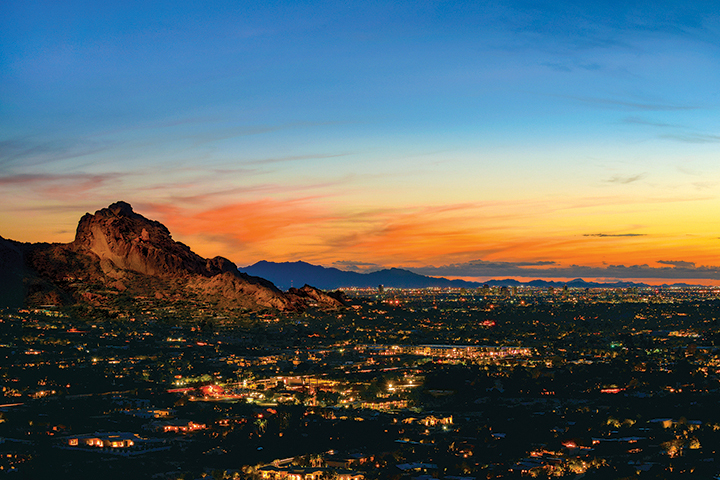 2019 STFM Conference on
Practice & Quality Improvement
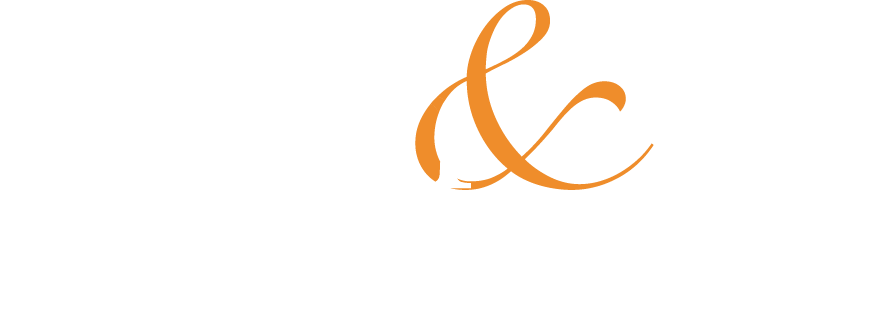 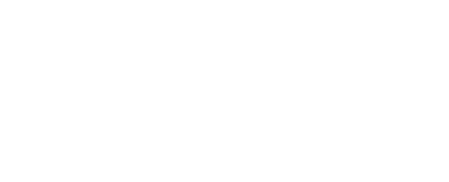 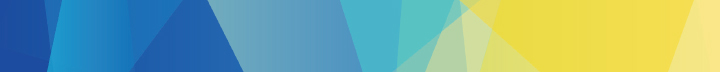 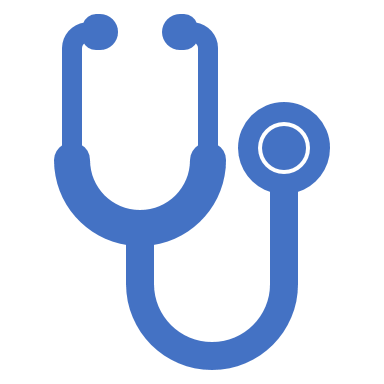 How do Registries, Population Health, and Quality Metrics affect residency education and Patient Care?
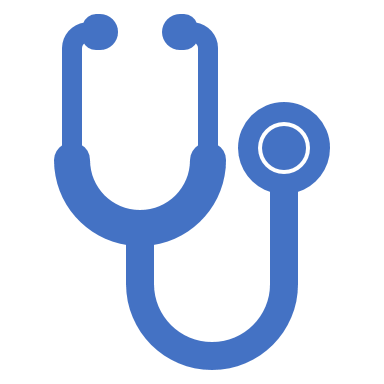 David Voran, MD
Medical and Informatics Director – Family Medicine Center
Truman Medical Center – Lakewood
Kansas City
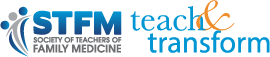 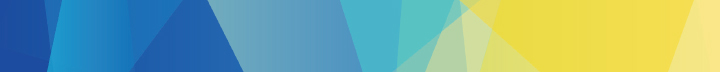 2019 STFM Conference on Practice & Quality Improvement
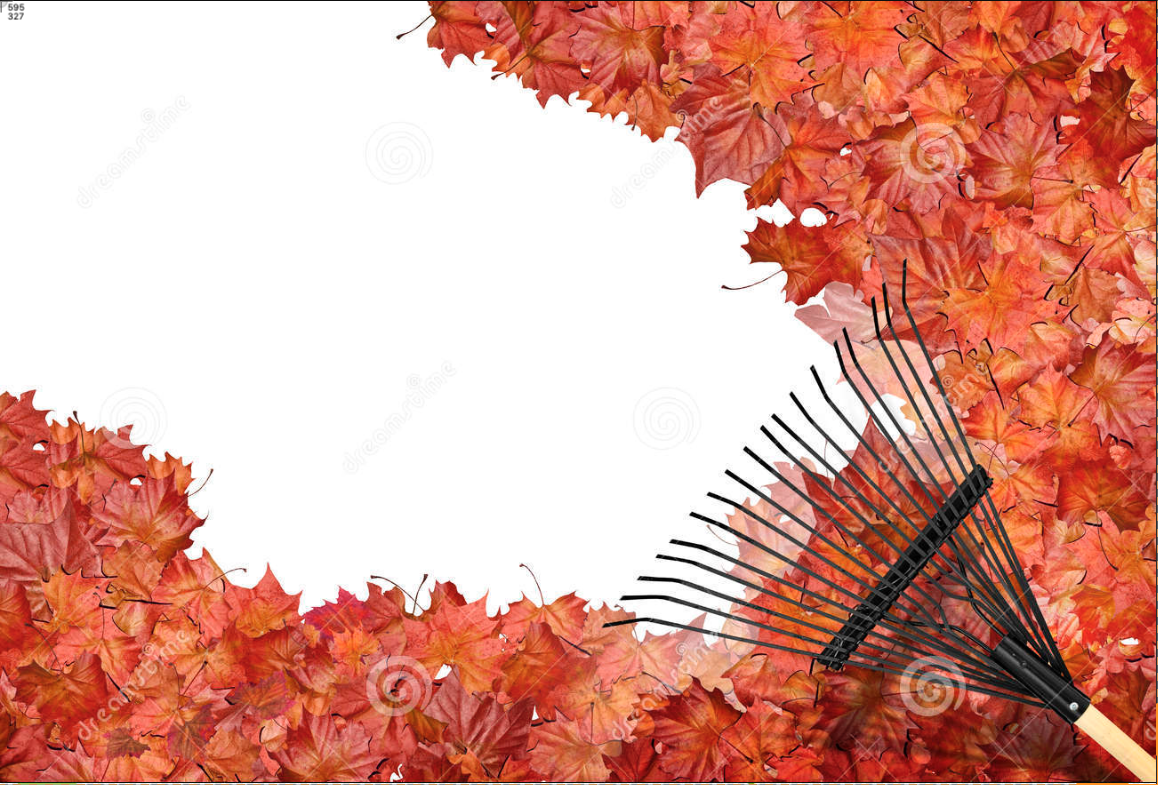 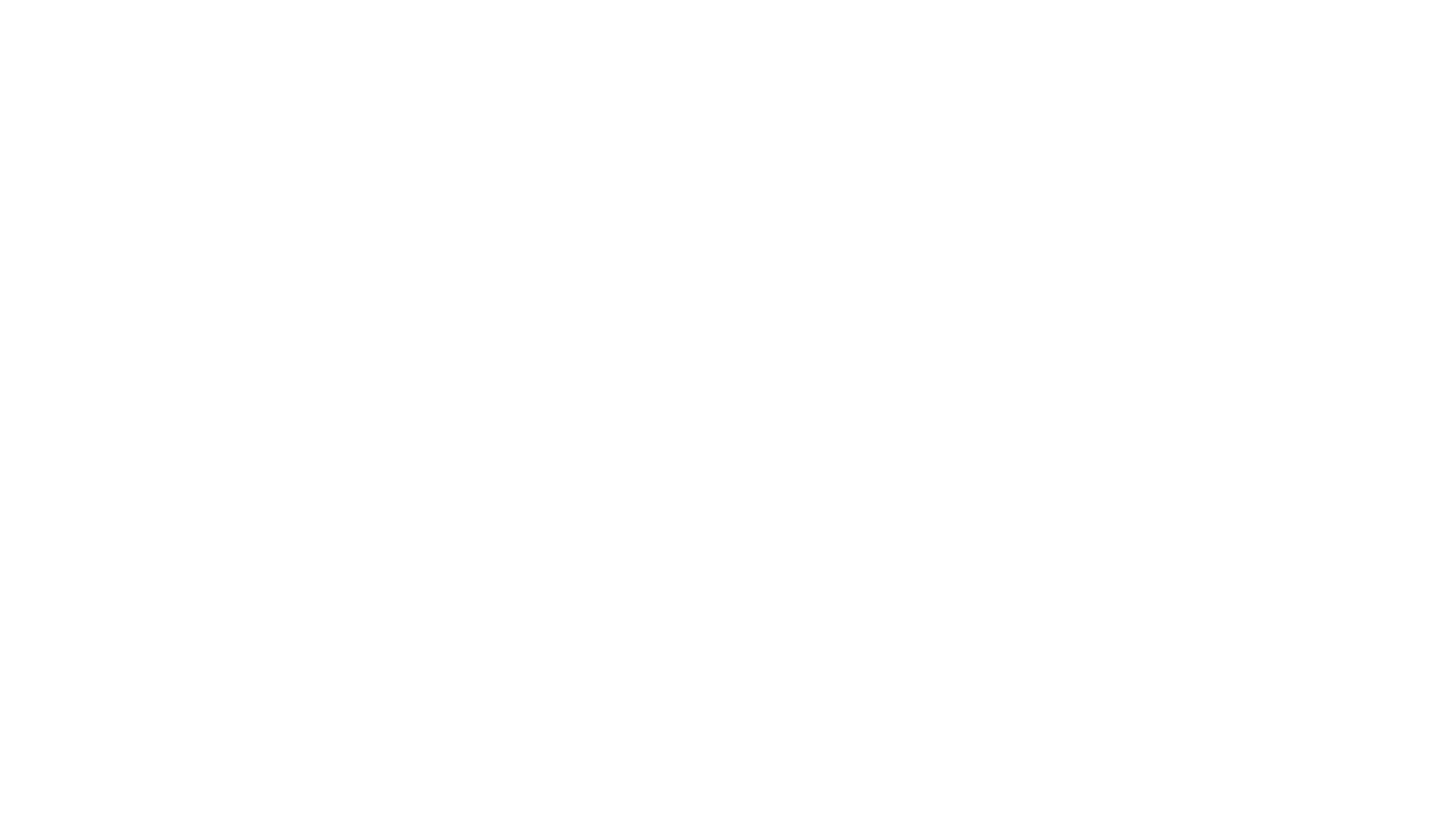 Or…
From raking leaves to managing a forrest
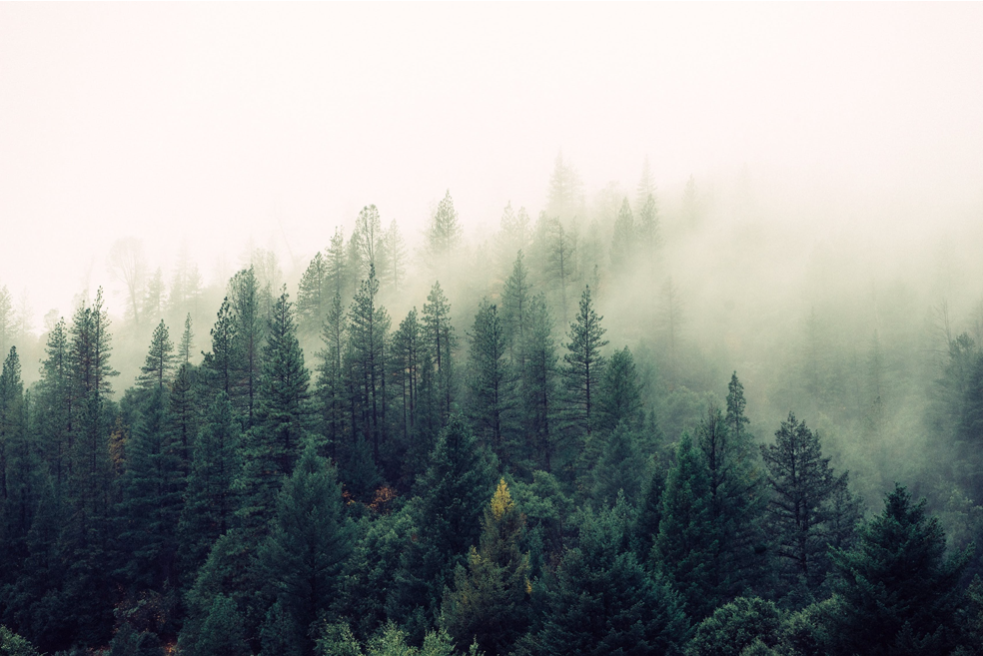 …the journey begins
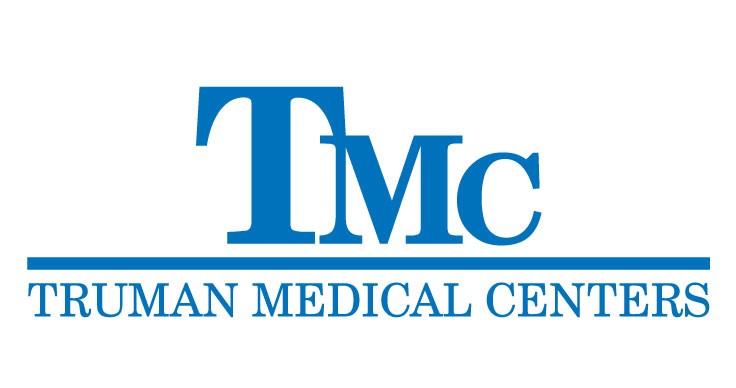 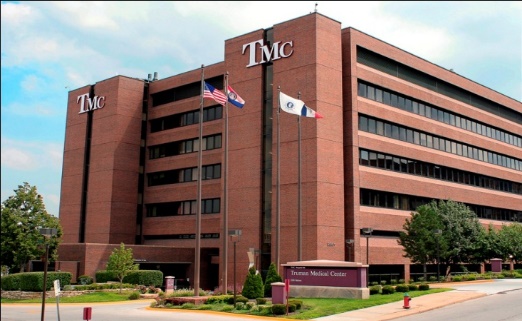 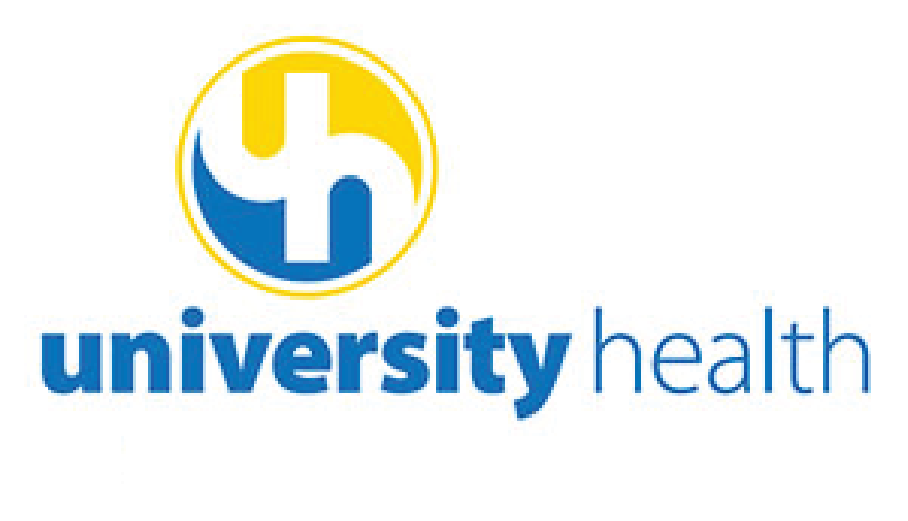 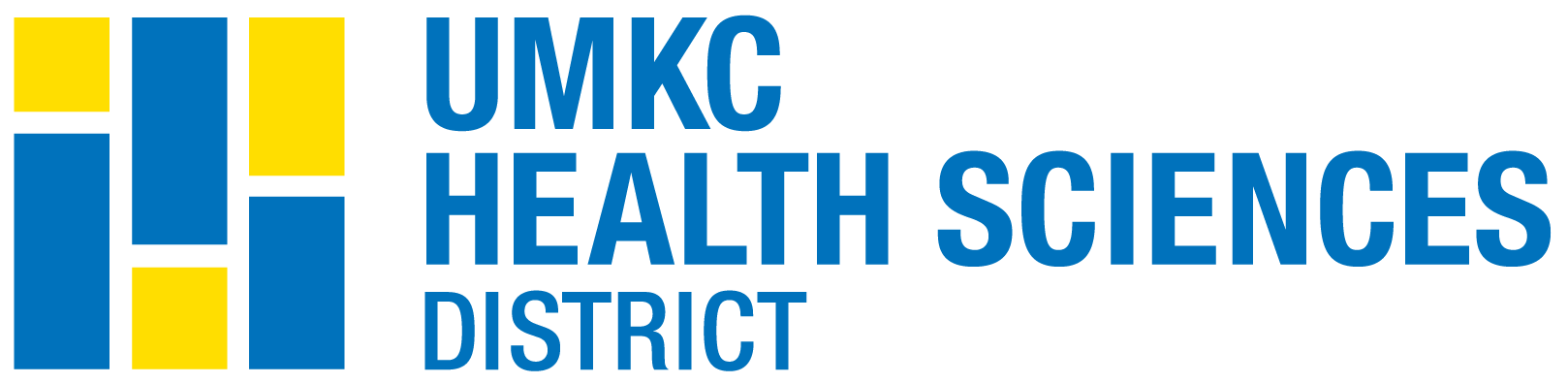 Health Sciences District
Level I Trauma Center
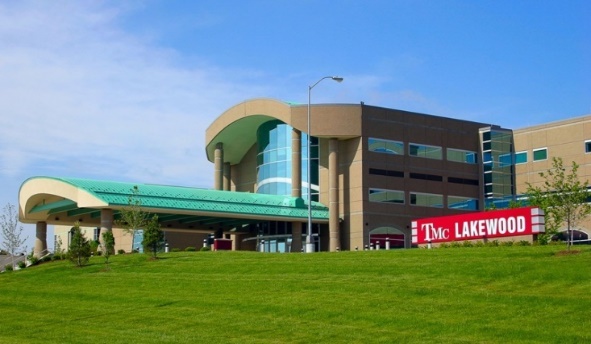 2
Inpatient facilities
7
Community
clinics
60
4K
625
600
Lakewood
medical
staff
clinics
employees
beds
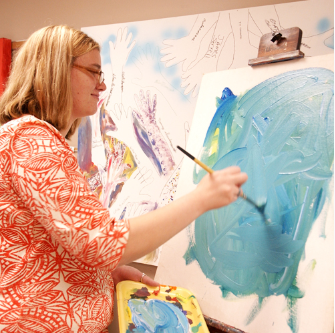 1,395
1,348
3,428
86K+
births
ED visits
Trauma admissions
nursing staff
Behavioral Health
11,153
490K+
22,602
30K+
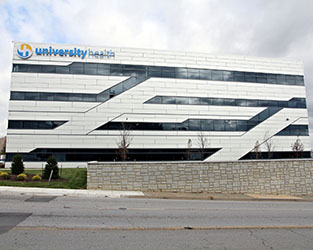 myTruHealth patient portal accounts
Surgical cases
Acute admissions
Outpatient visits
As the regional SafetyNet organization we average >$100M in uncompensated care annually over the last 10 years
University Health
4
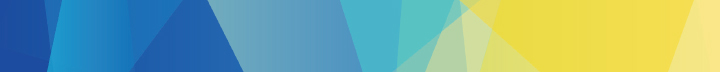 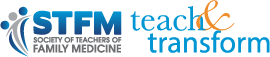 2019 STFM Conference on Practice & Quality Improvement
[Speaker Notes: Mitzi

TMC is primary community teaching hospital for UMKC School of Medicine 
450 medical students and 350+ resident physicians train at TMC each year
More than 1,000 UMKC School of Medicine graduates serve the residents of Jackson County and the Kansas City Metro]
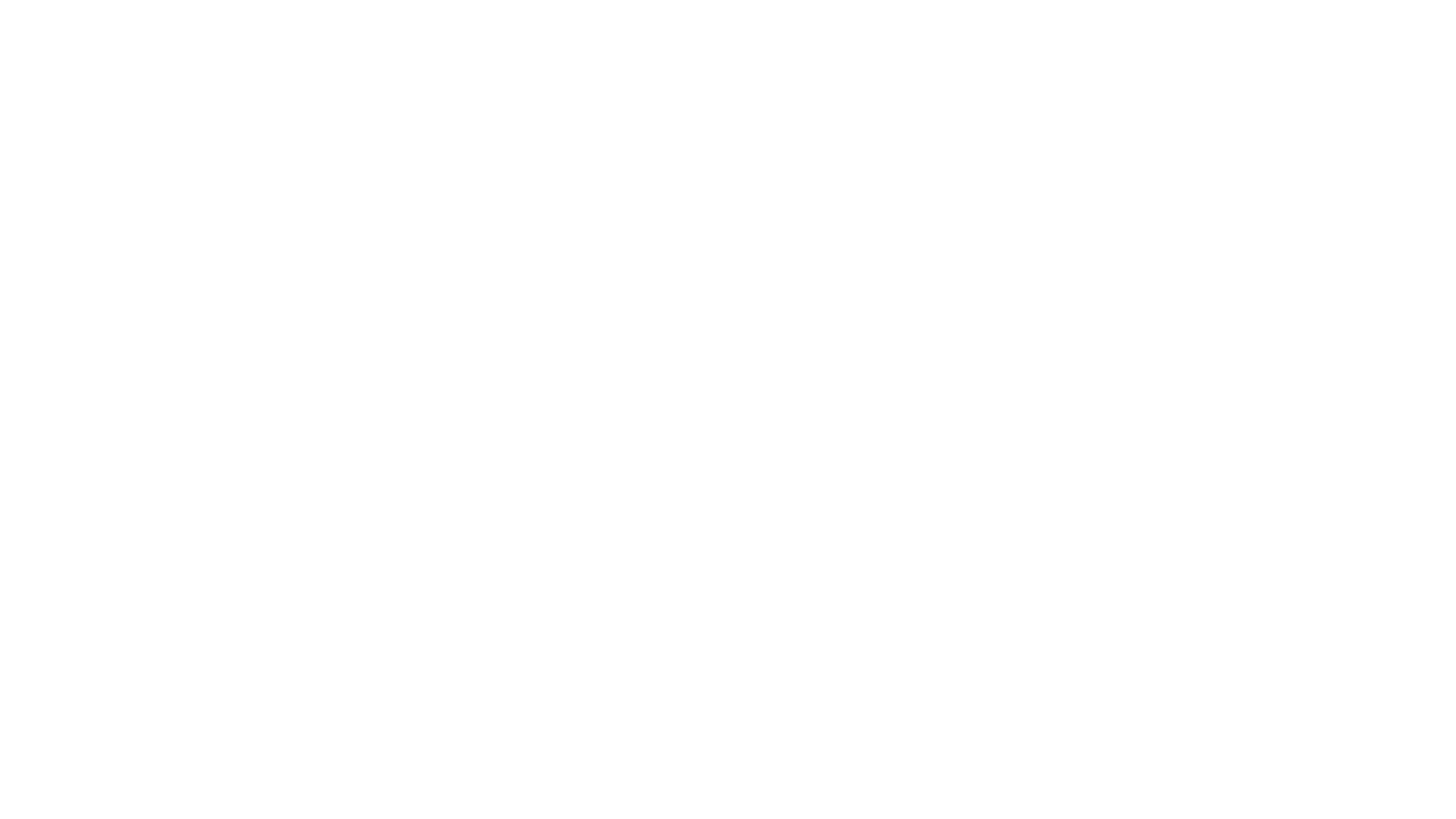 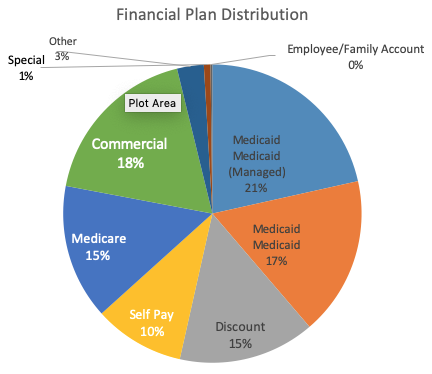 The reality: 63% of patients are Medicaid, discount or have no insurance
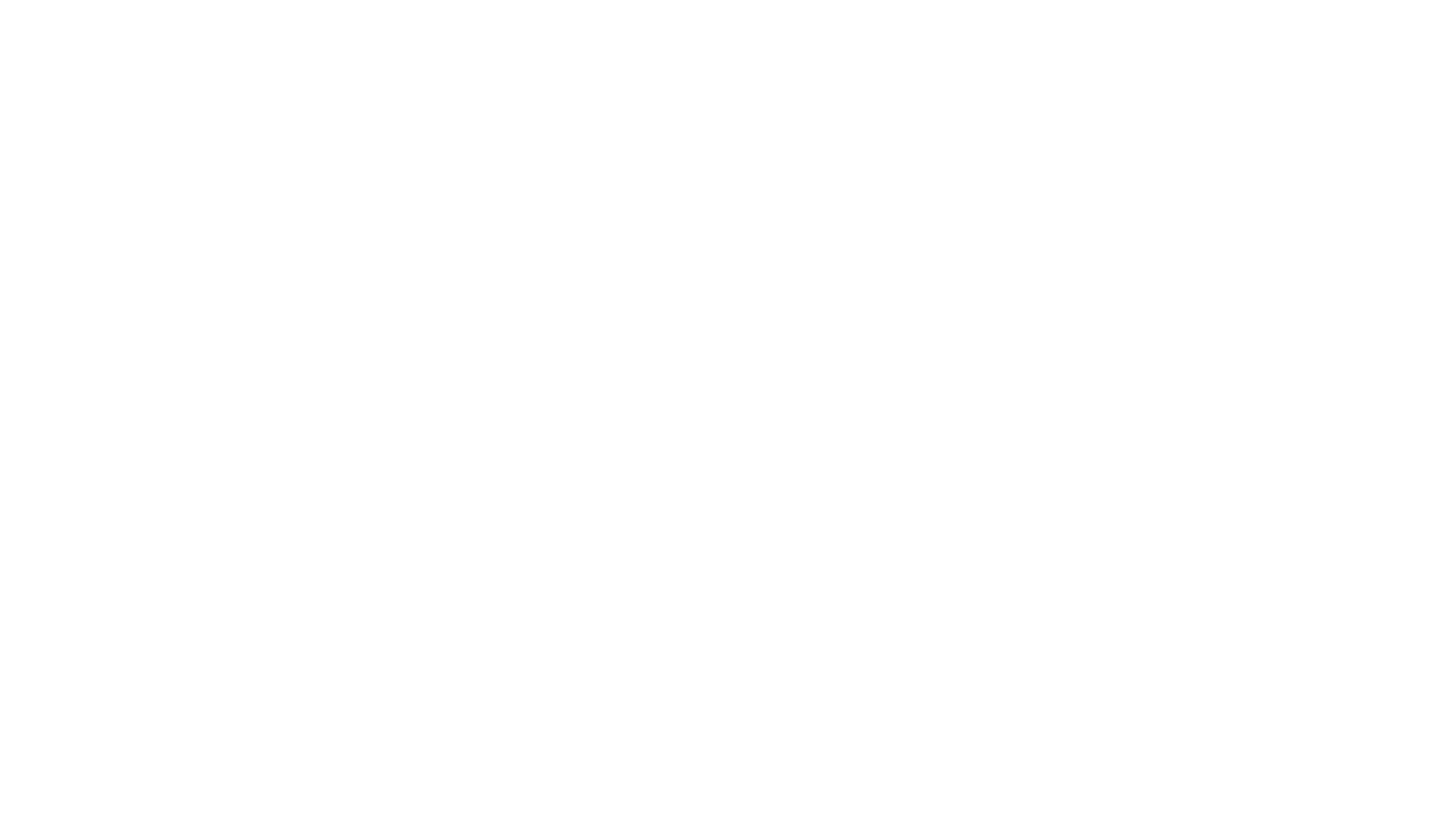 Agenda
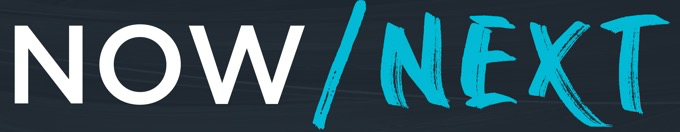 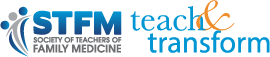 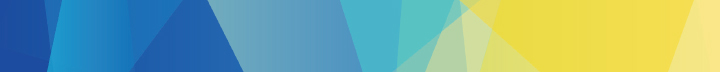 Join the conversation on Twitter #CPQI19
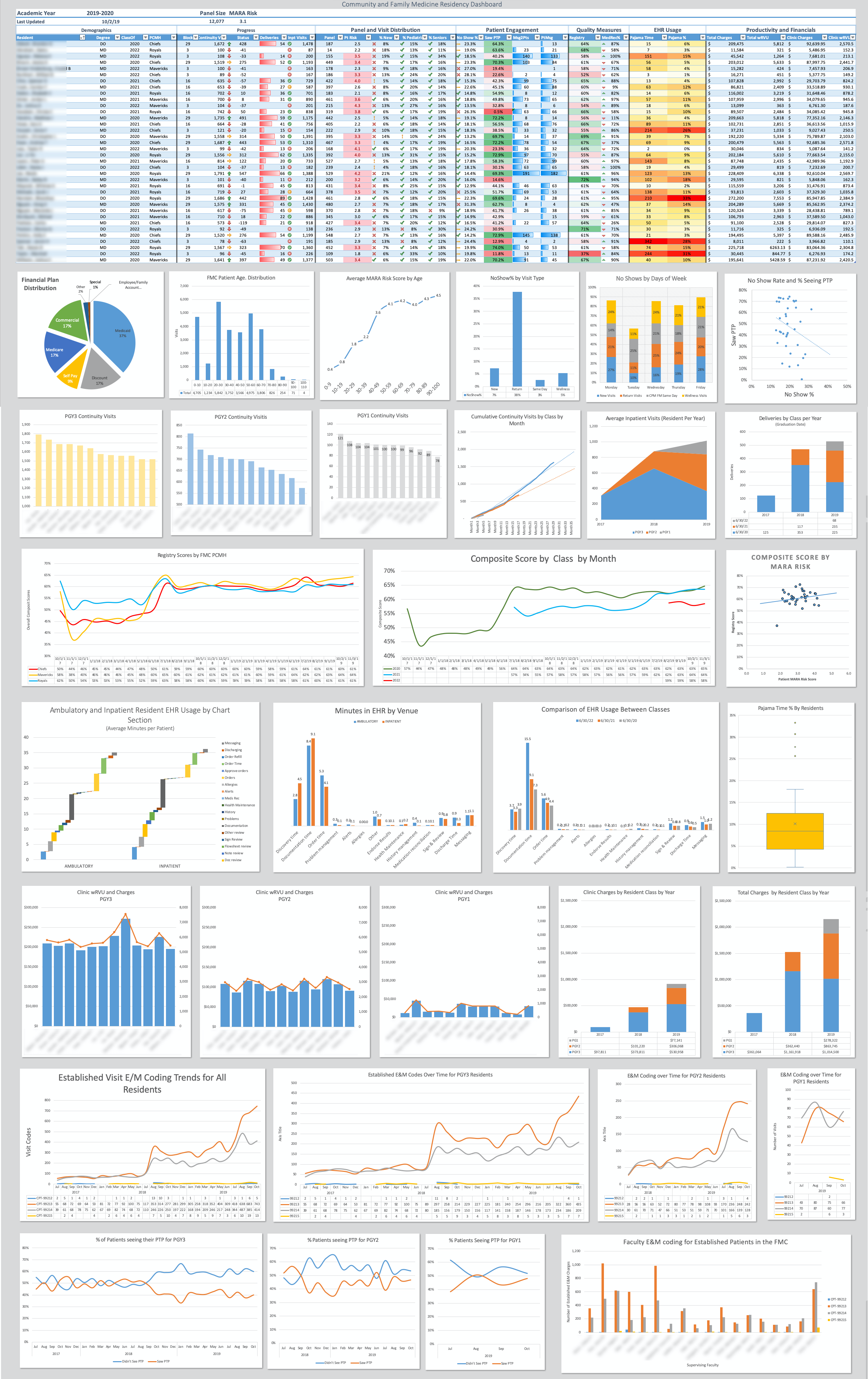 Numerical Table
FMC Dashboard
Data Visualization
2019
ConstantlyChanging
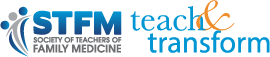 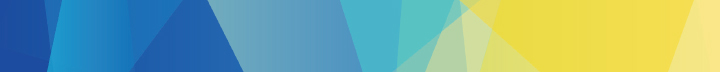 Join the conversation on Twitter #CPQI19
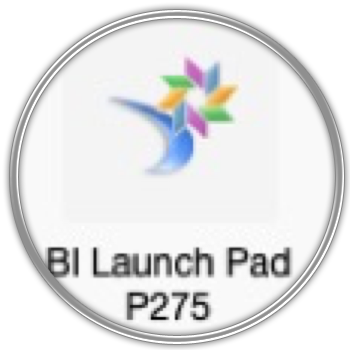 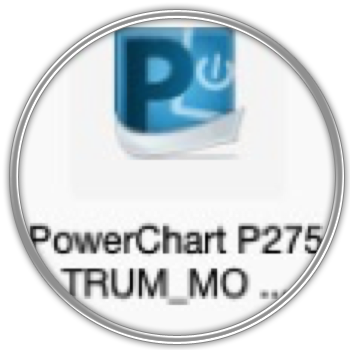 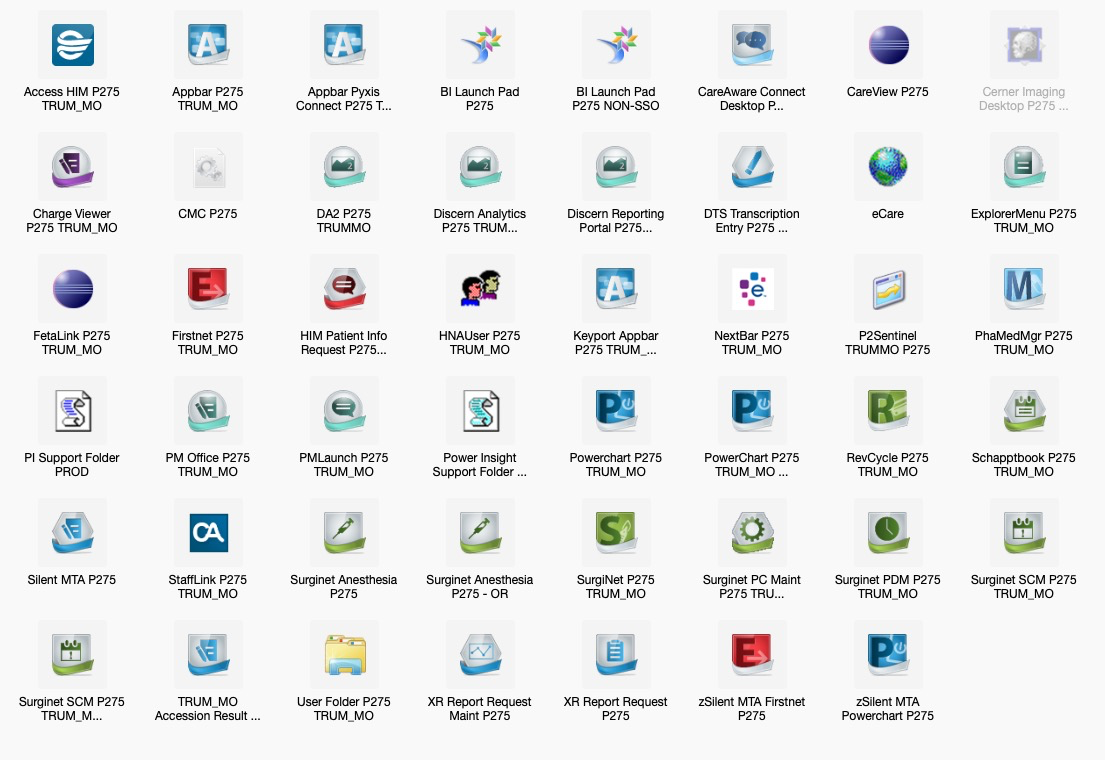 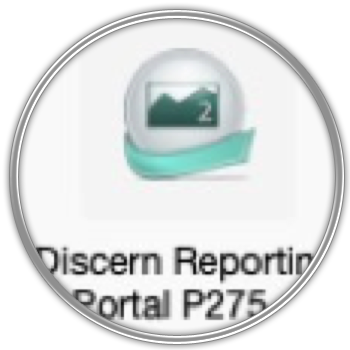 “Internal” sources of the data
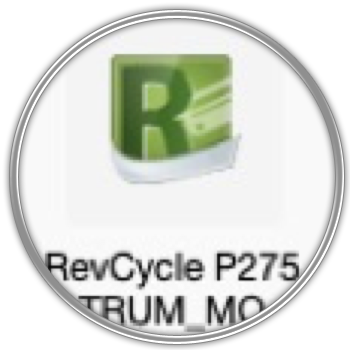 Millennium and Rev Cycle
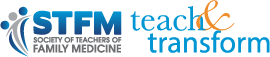 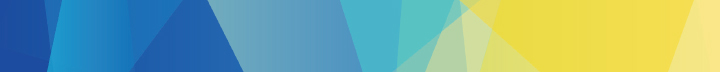 Join the conversation on Twitter #CPQI19
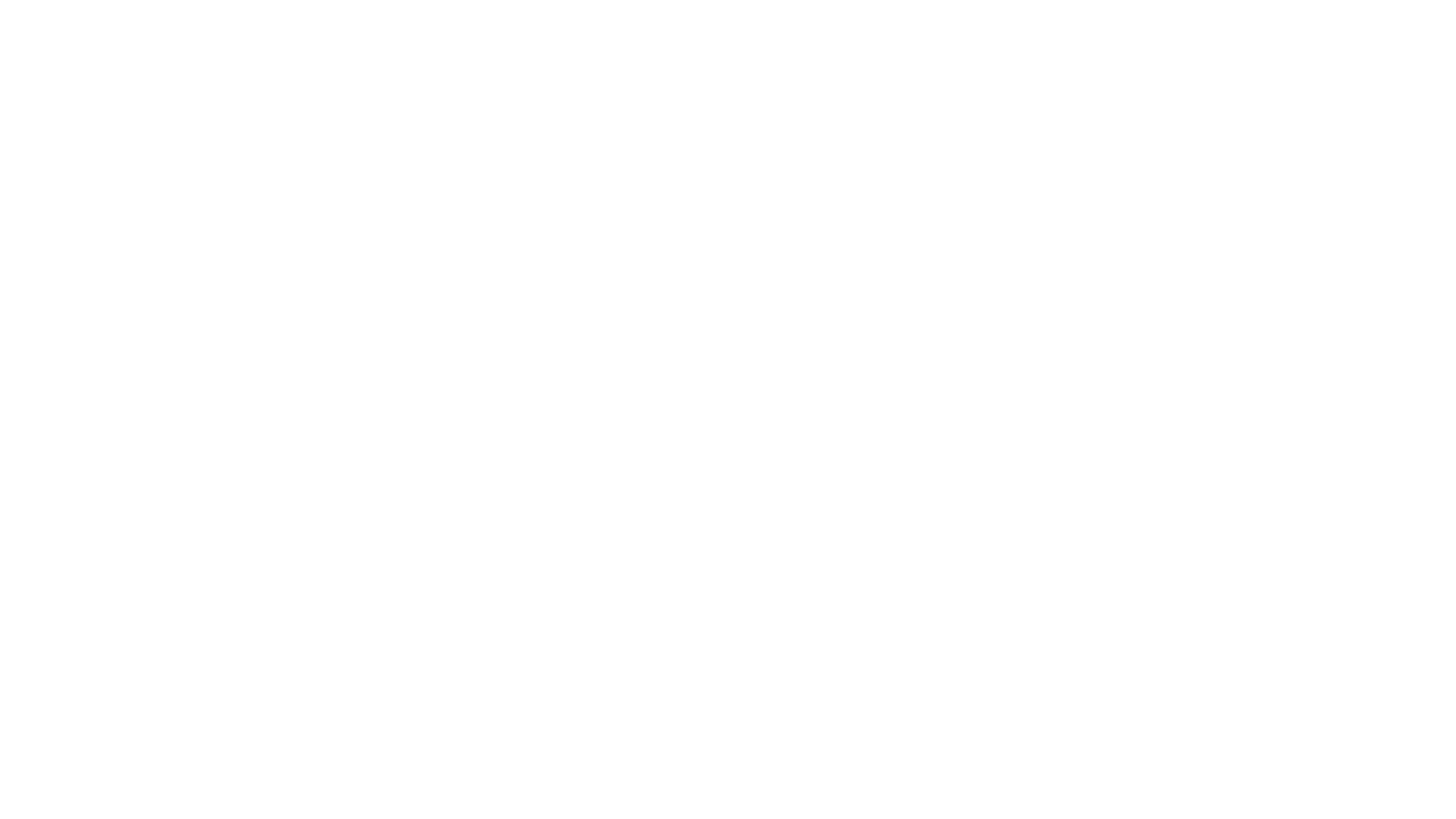 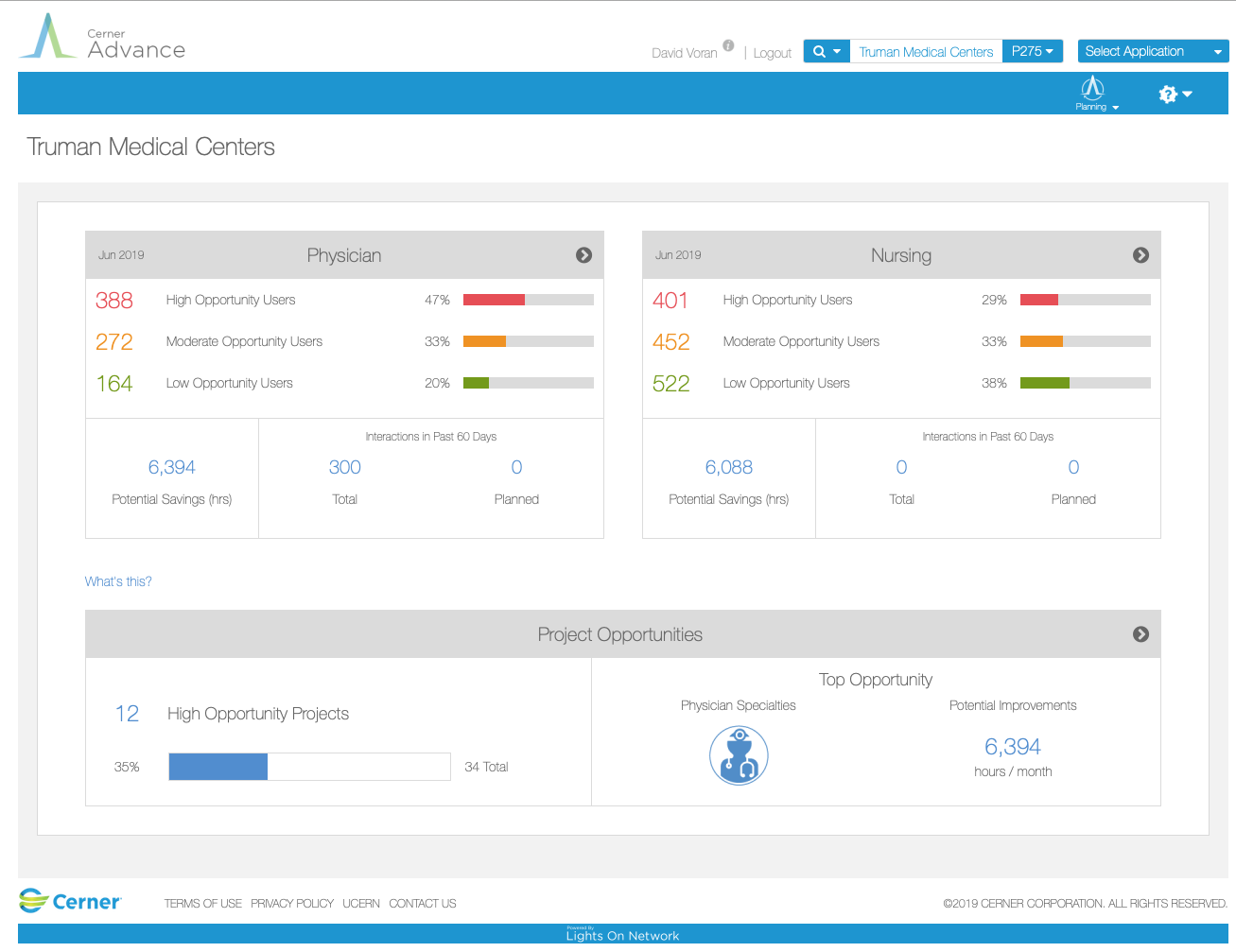 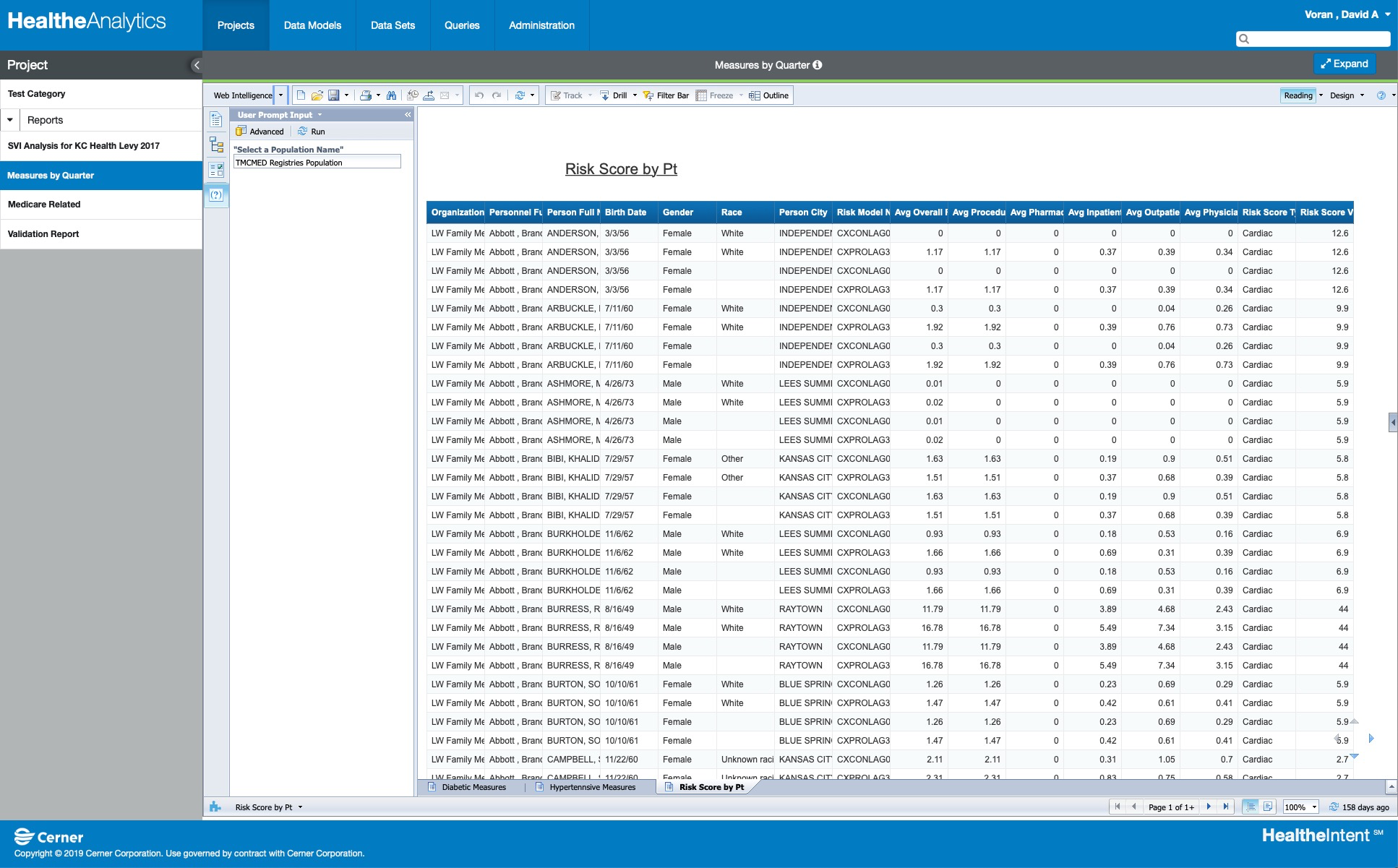 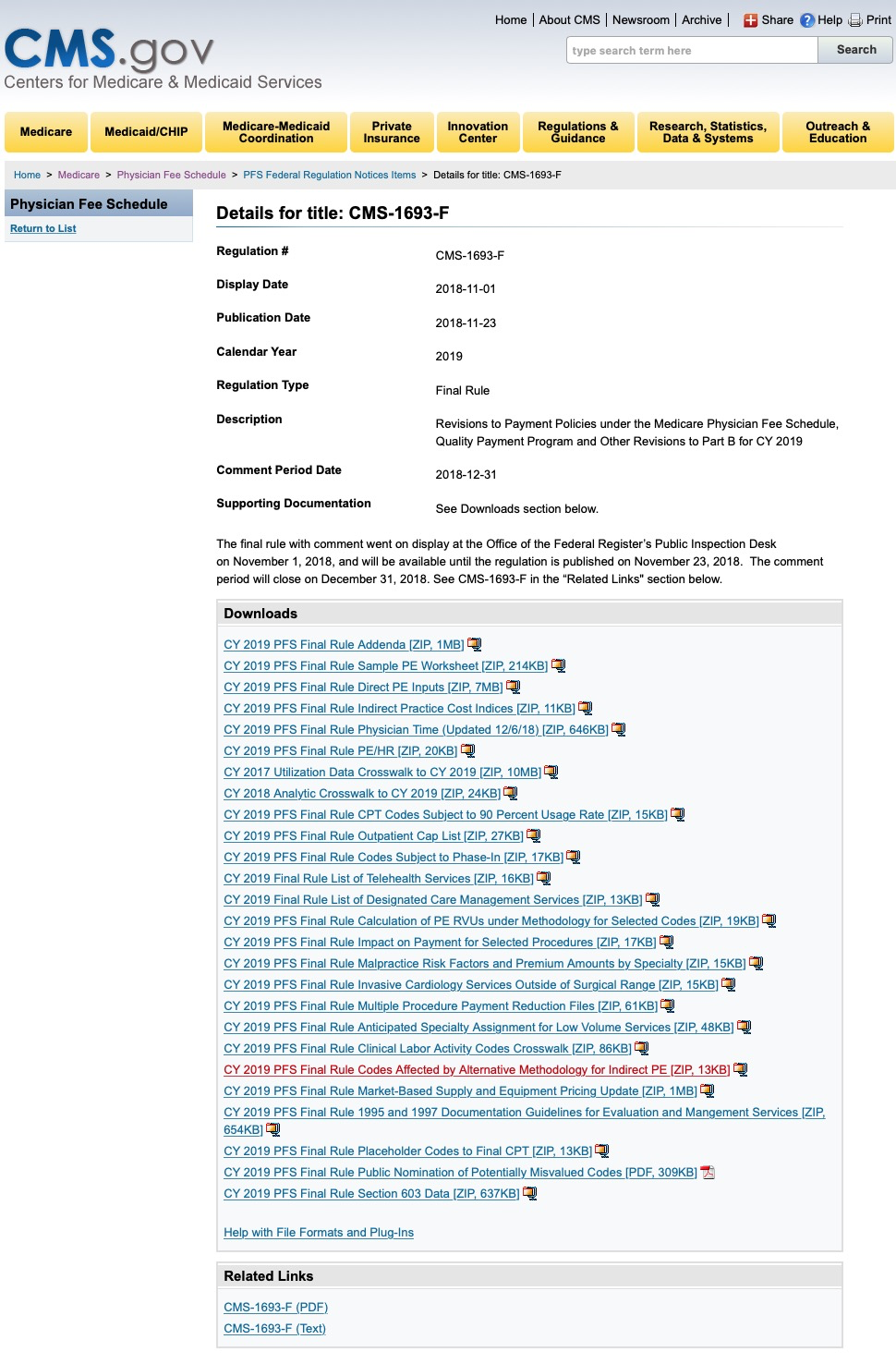 “External”Data sources
HealthIntent, Cerner Advance, 
CMS, local patient satisfaction database
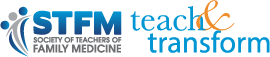 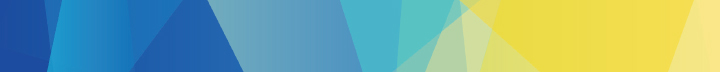 Join the conversation on Twitter #CPQI19
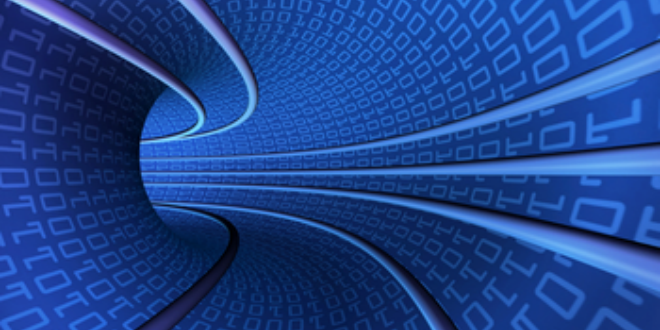 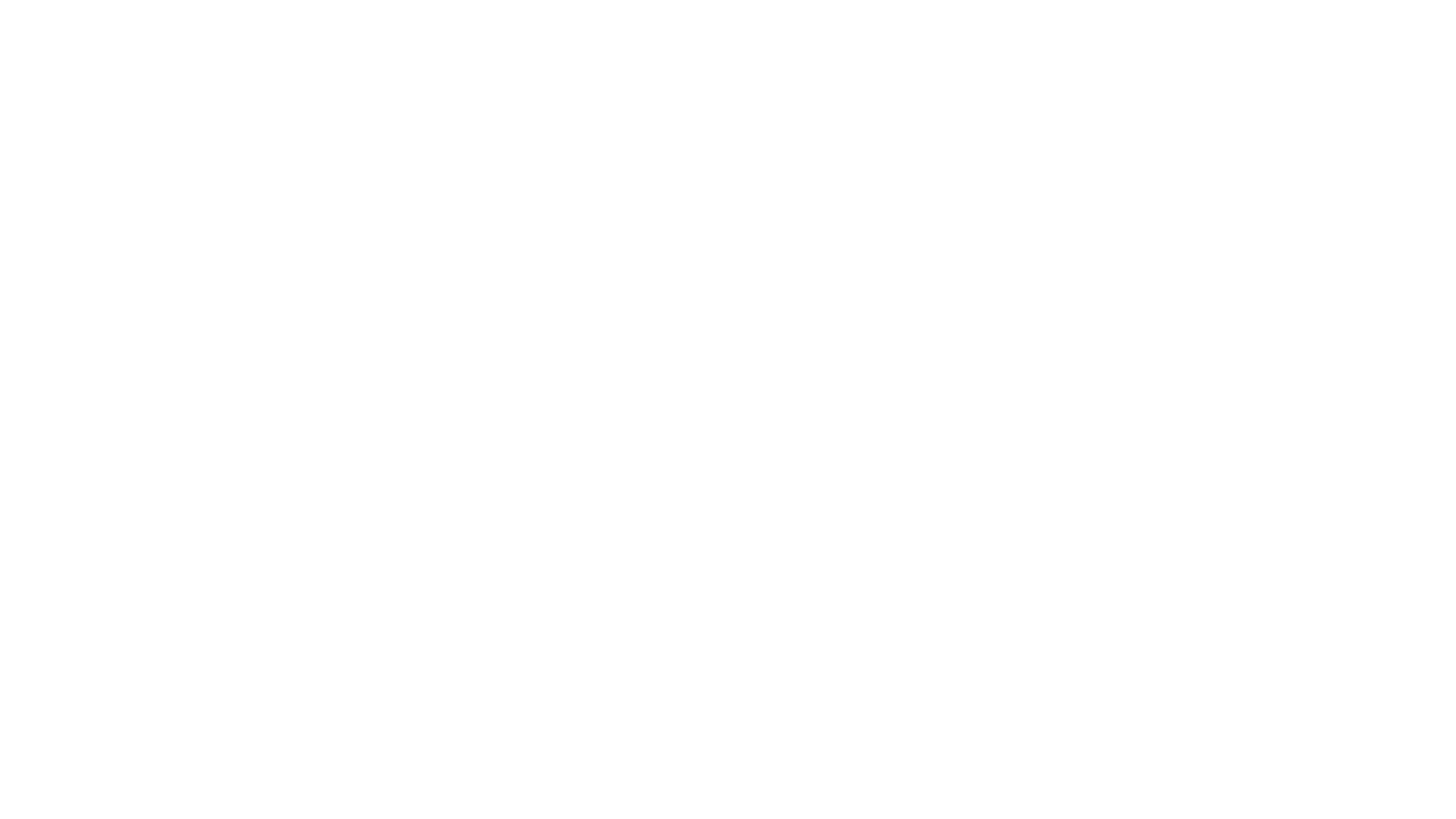 So Why?
Original Reasons
Understand practice profile
Track resident experience
Submit ACGME reports
Know our patients
Increase transparency
More Recent Objectives
Better educate residents for value-based care
Improve workflows
Close care gaps
Shifts focus from individual to group
Leaves > Trees
Increase interest and reduce animosity towards EHRs
Prepare residents for data driven world
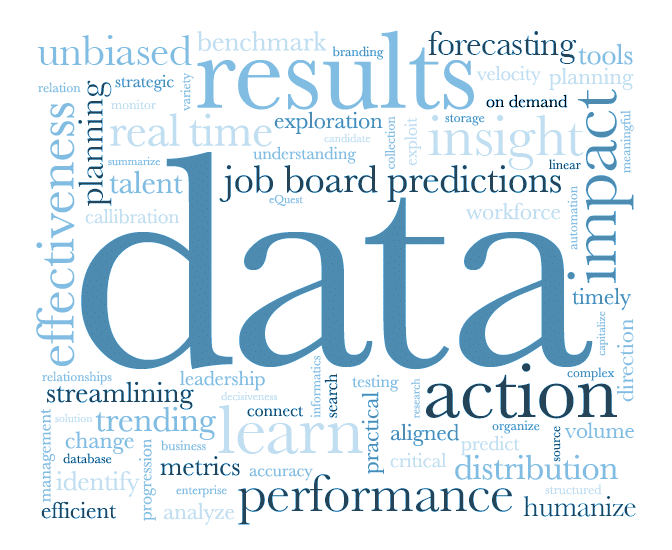 Photos by Unknown Author is licensed under CC BY-NC-ND
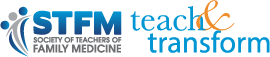 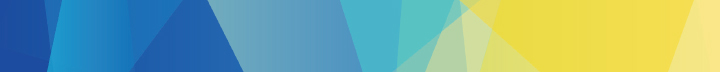 Join the conversation on Twitter #CPQI19
The Dashboard
November 2019 Version
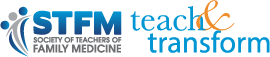 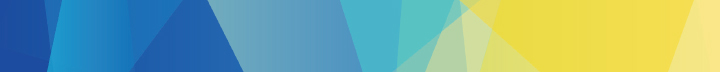 Join the conversation on Twitter #CPQI19
Numerical Section Details
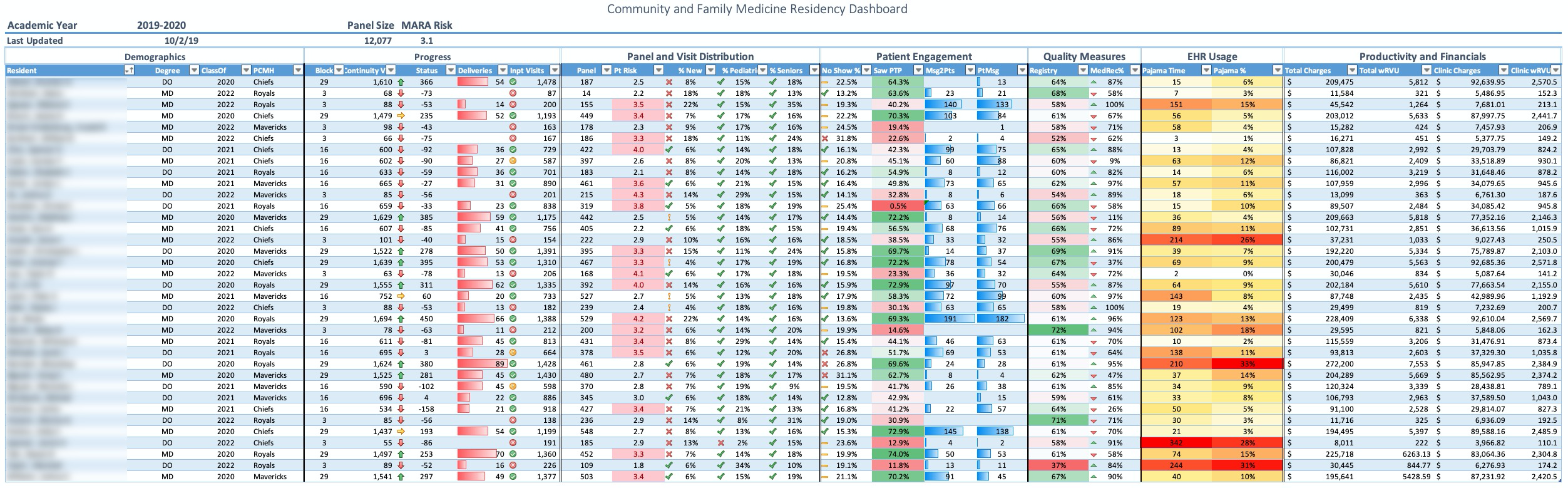 PanelSize
% New
% Peds
% Seniors
Demographics
ResidentDegreeClassPCMH
ProgressCurrent BlockContinuity Visits
Continuity Status
EngagementNo Show Rate
Continuity Rate
Portal Use

Pt Satisfaction…coming soon
QualityOverallRegistryScore

Med Rec
EHR UsePajama Time
ProductivityTotal Charges
wRVUs
Clinic Charges
wRVUs
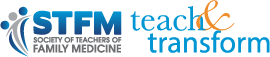 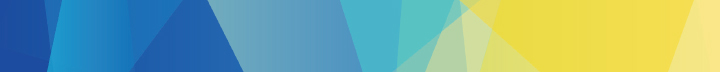 Join the conversation on Twitter #CPQI19
Data Visualization
Practice Description
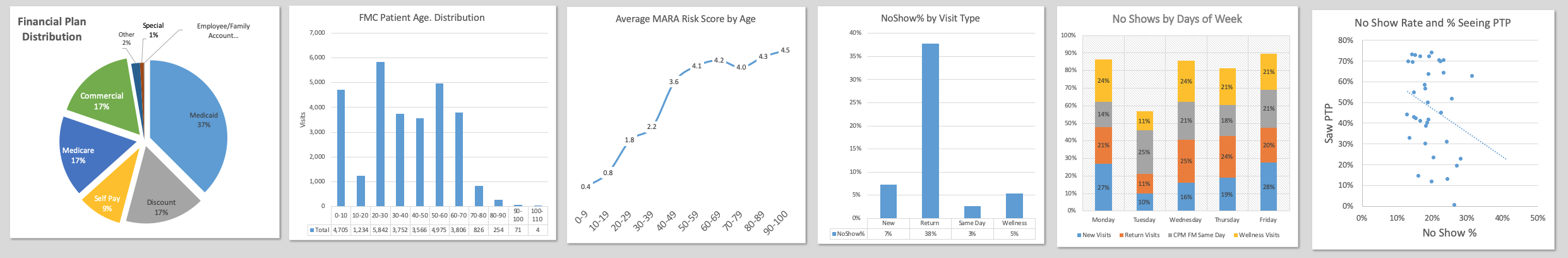 Resident Progress
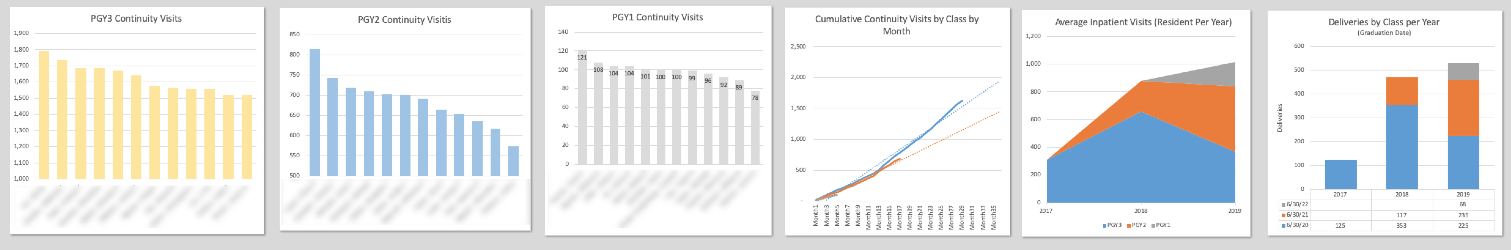 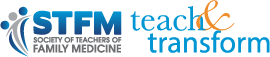 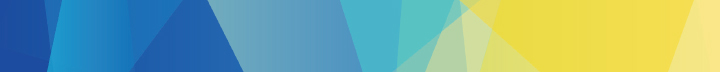 Join the conversation on Twitter #CPQI19
Data Visualization
Registry and Quality Measures
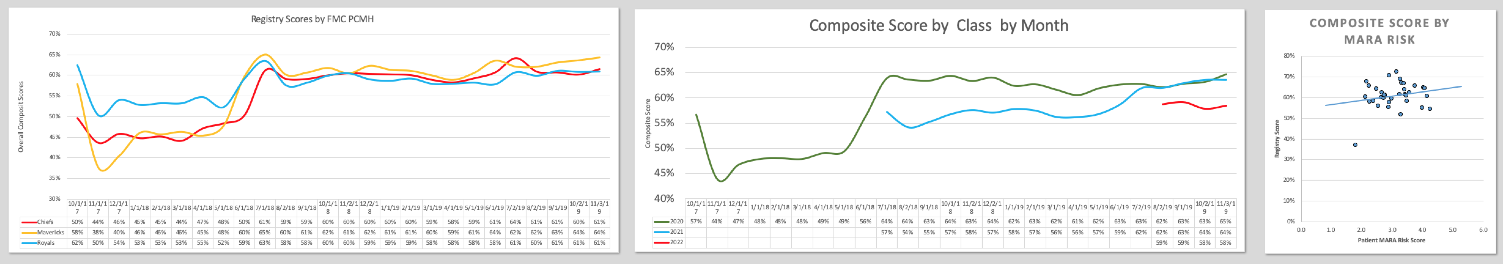 EHR Utilization and Patterns
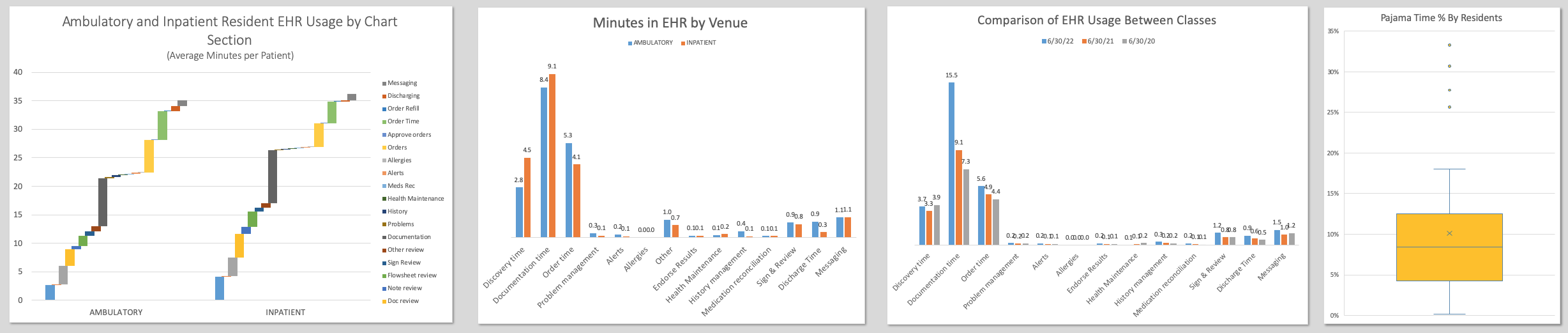 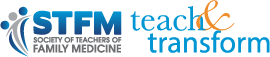 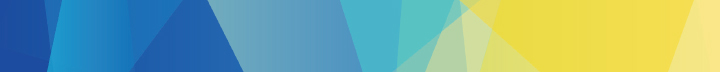 Join the conversation on Twitter #CPQI19
Data Visualization
Charges, wRVU’s, E&M Coding Patterns
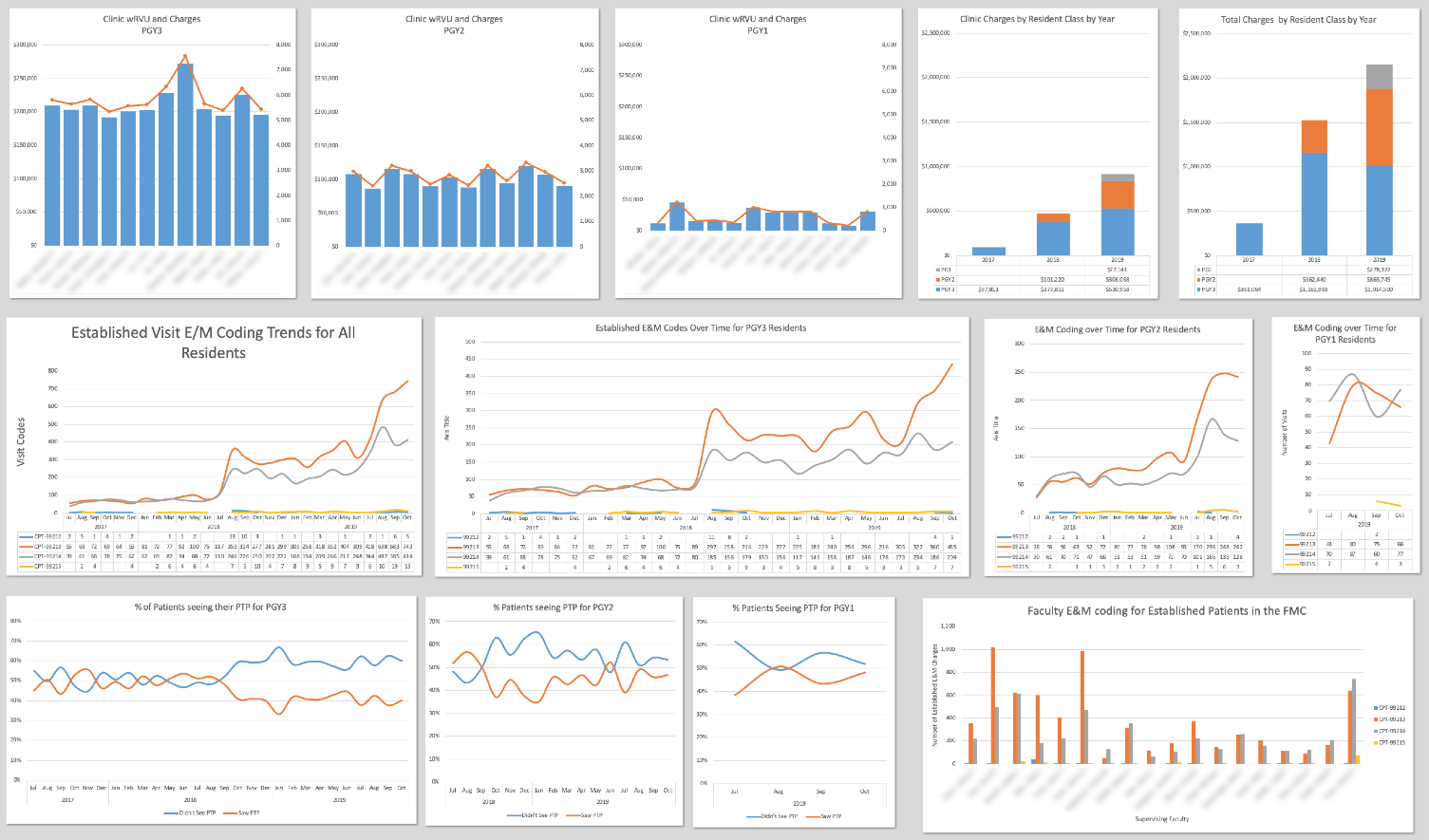 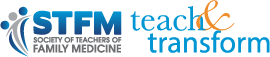 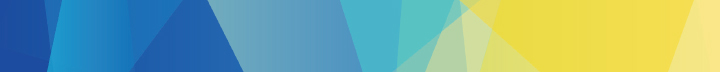 Join the conversation on Twitter #CPQI19
Making It All Real
How to get residents interested, involved, egaged, and getting the “BIG” picture
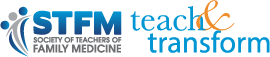 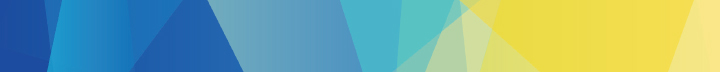 Join the conversation on Twitter #CPQI19
Methodology
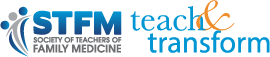 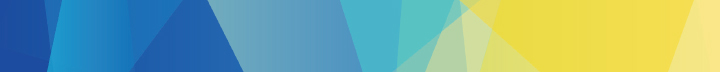 Join the conversation on Twitter #CPQI19
Step 1:  Transparency
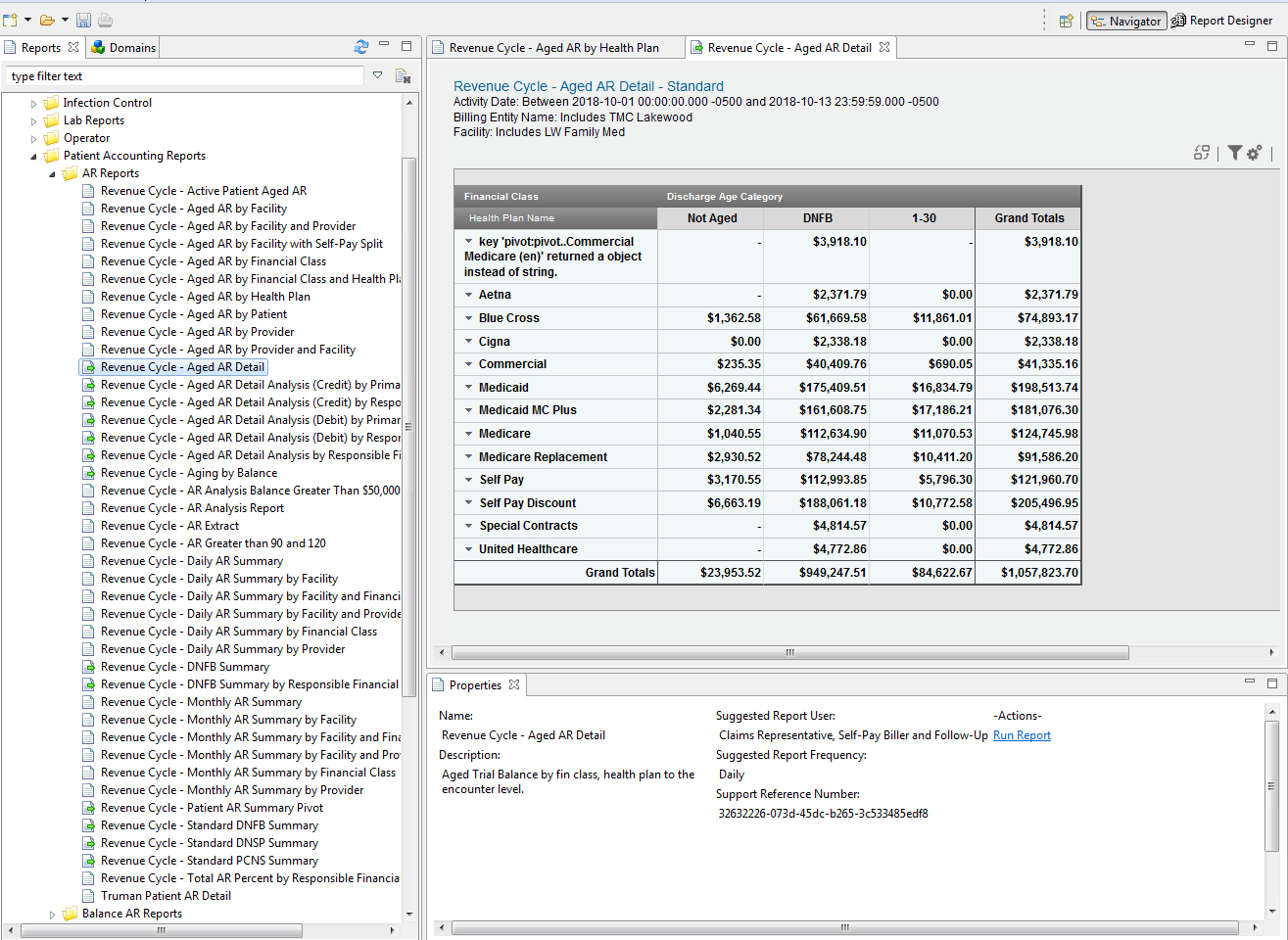 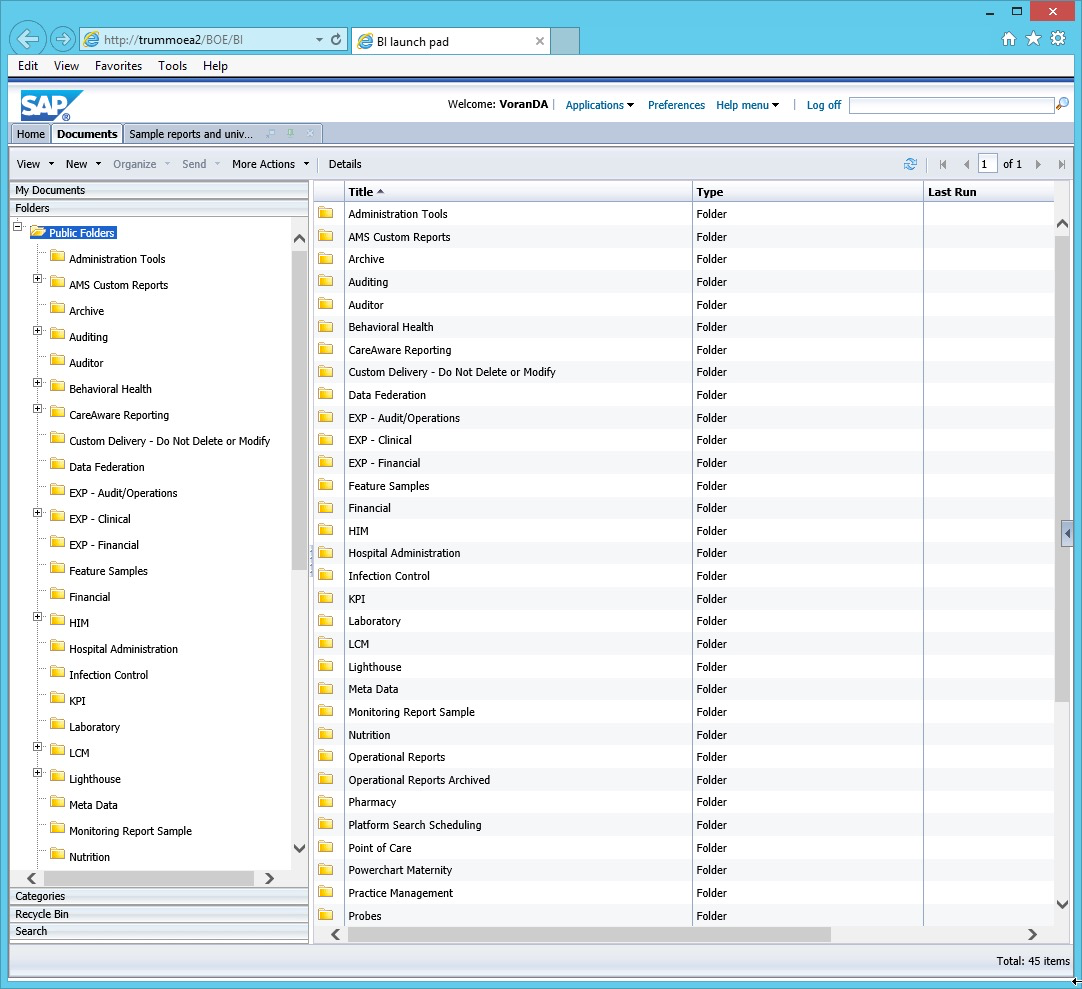 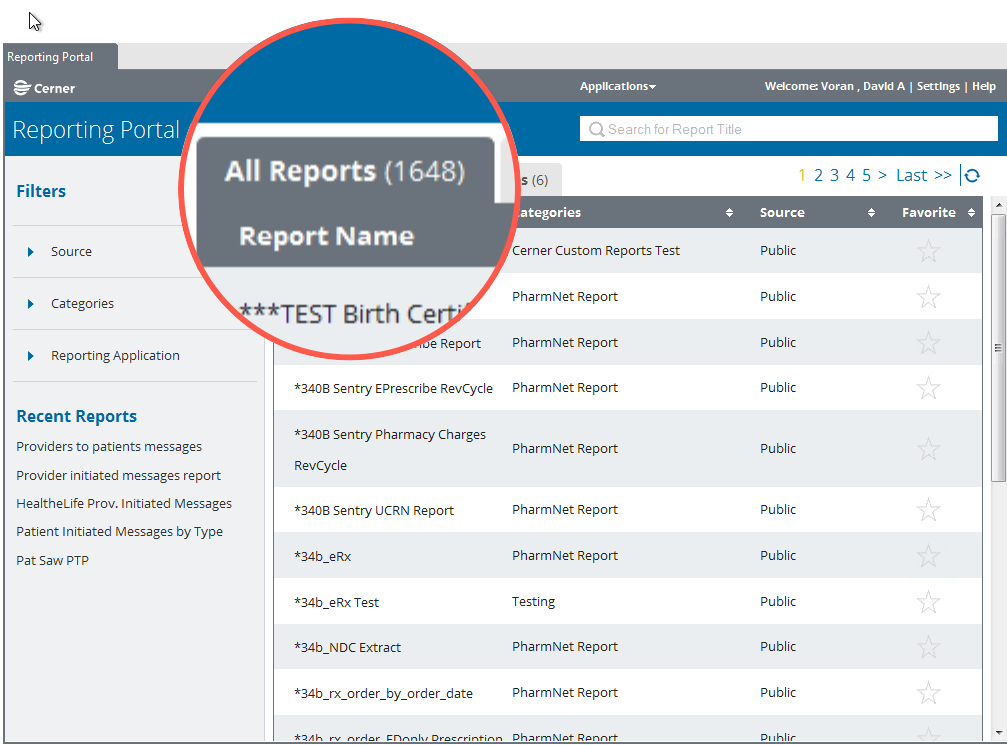 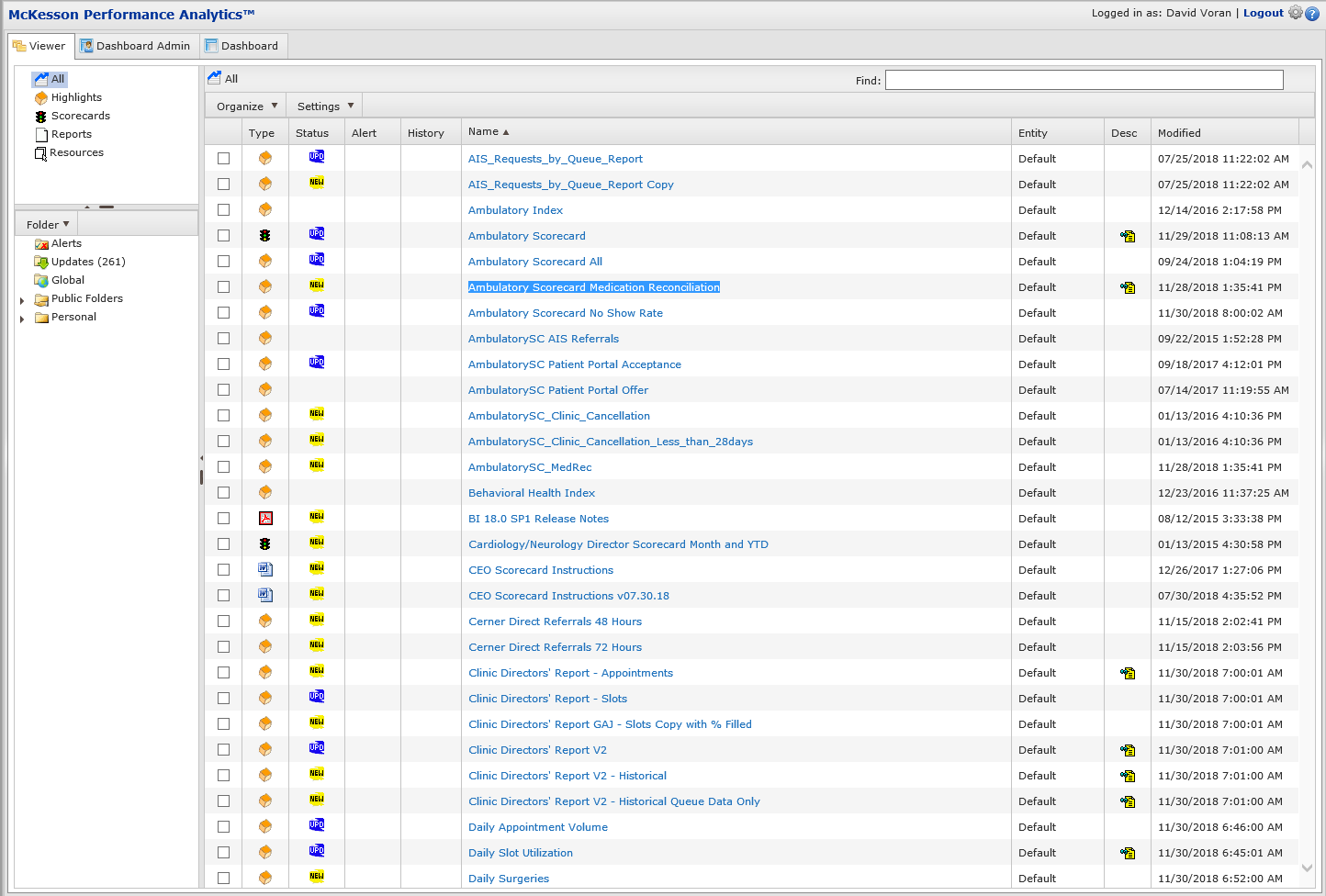 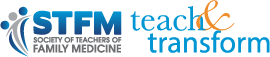 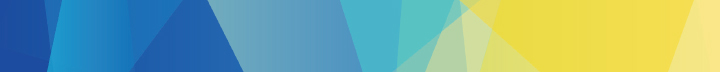 Join the conversation on Twitter #CPQI19
[Speaker Notes: It’s very important to provide access to the same tools administrators use to evaluate and manage departments.]
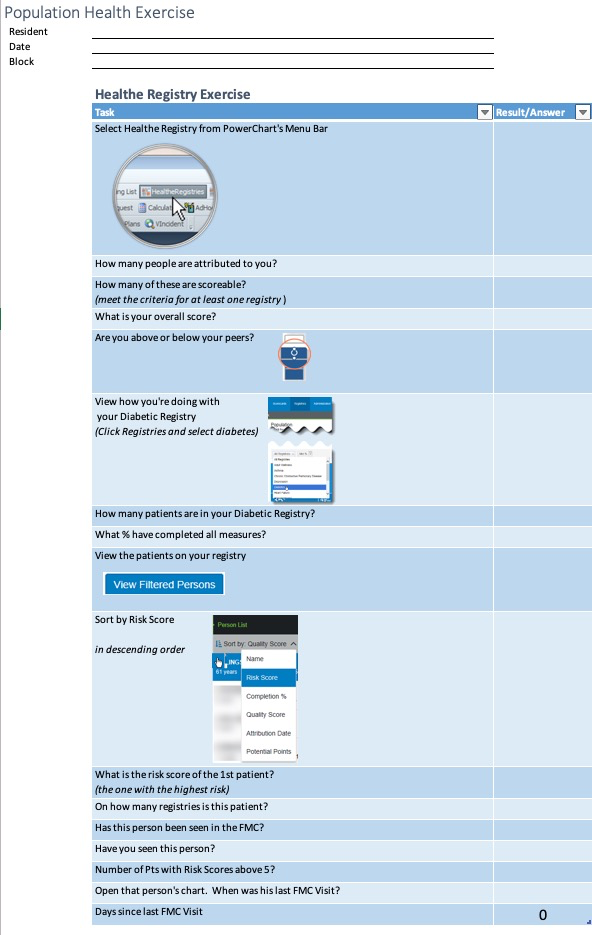 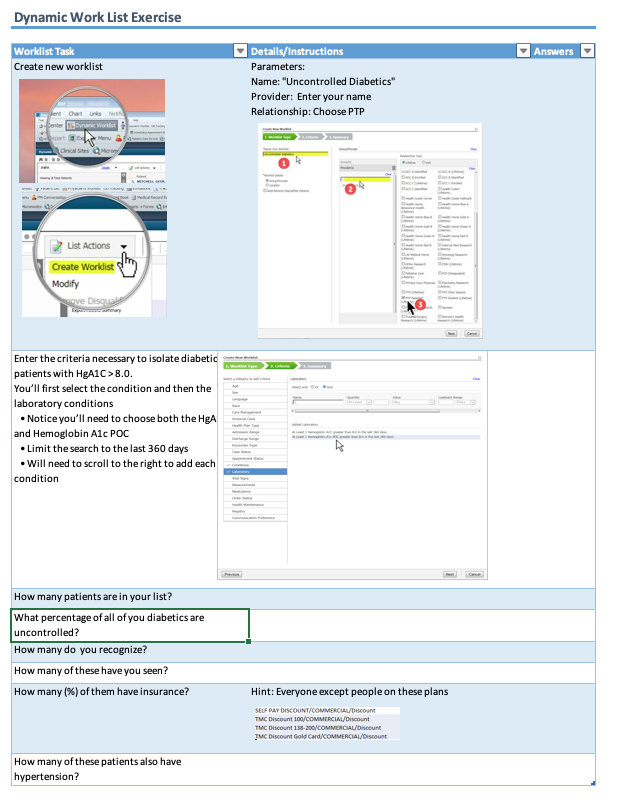 Step 2:  Curriculum
Assignments on their own panel patients
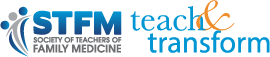 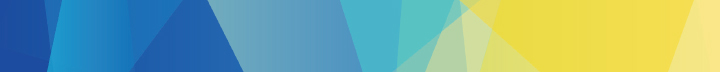 Join the conversation on Twitter #CPQI19
[Speaker Notes: It’s very important to provide access to the same tools administrators use to evaluate and manage departments.]
Step 3: Reinforcement
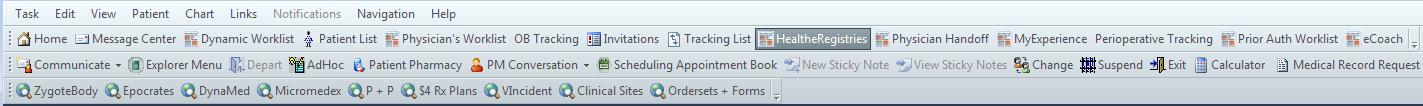 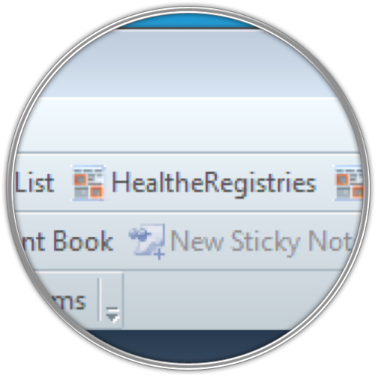 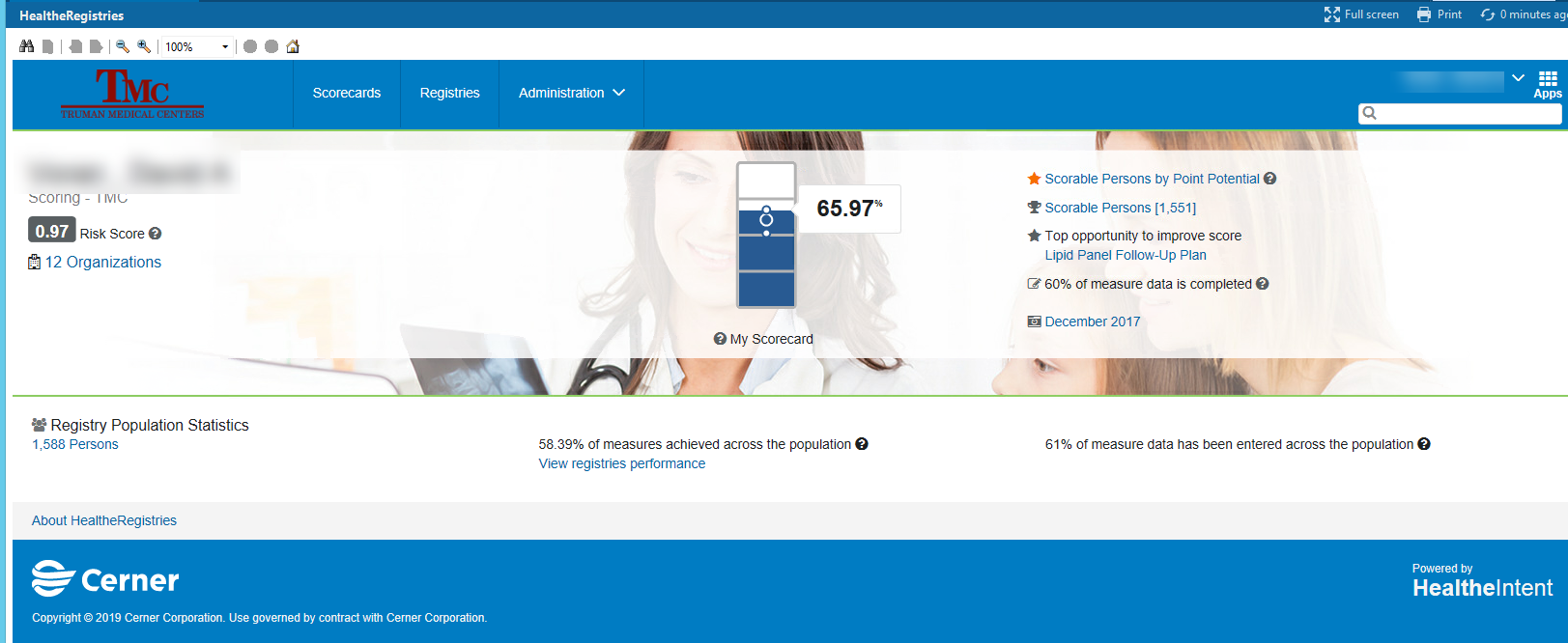 Data is a click or two away …
Huddles
Checkouts
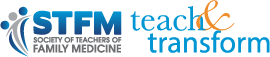 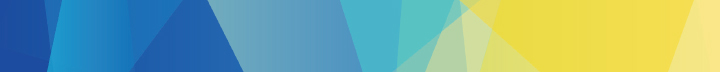 Join the conversation on Twitter #CPQI19
On which registries are my patients?
Essence of Population Health – Where’s the trees?
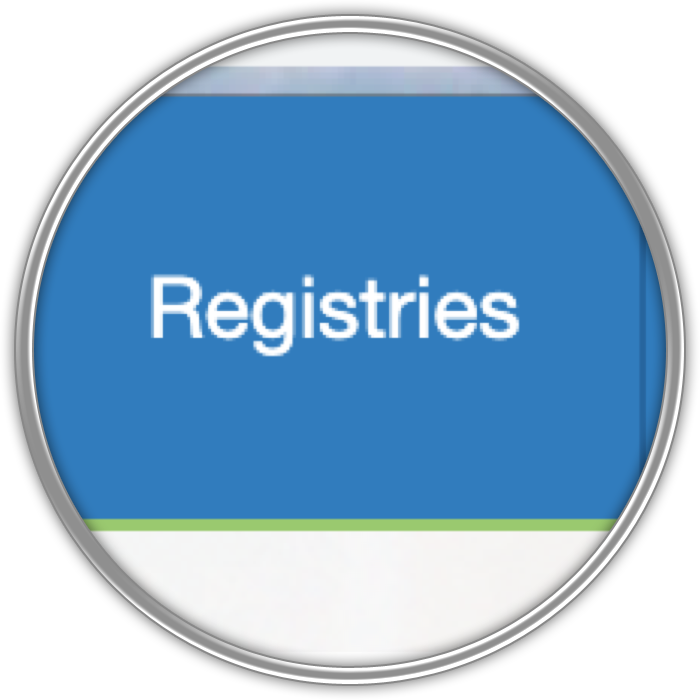 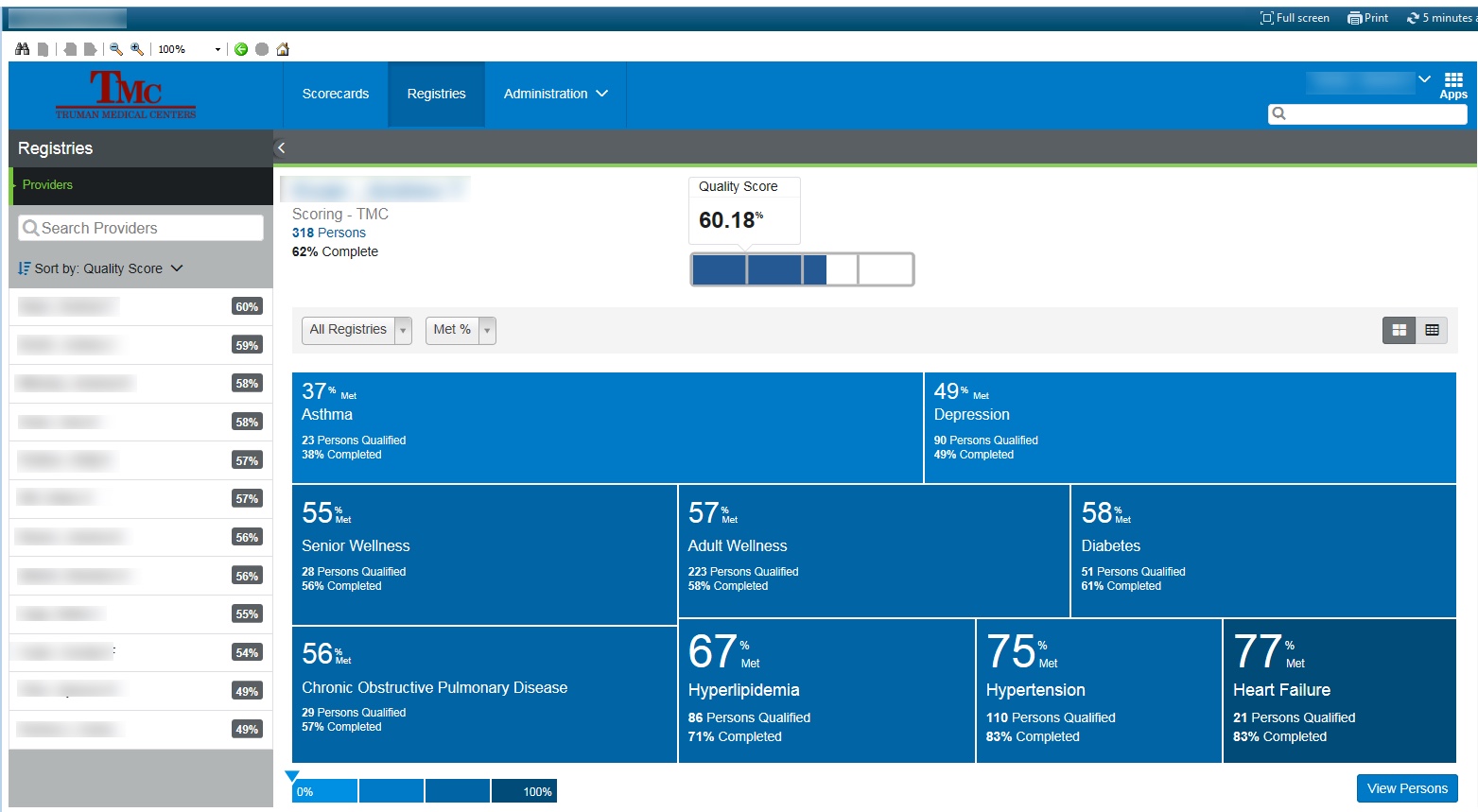 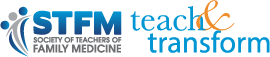 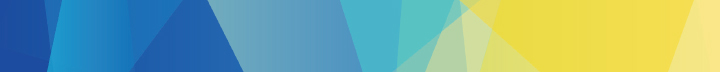 Join the conversation on Twitter #CPQI19
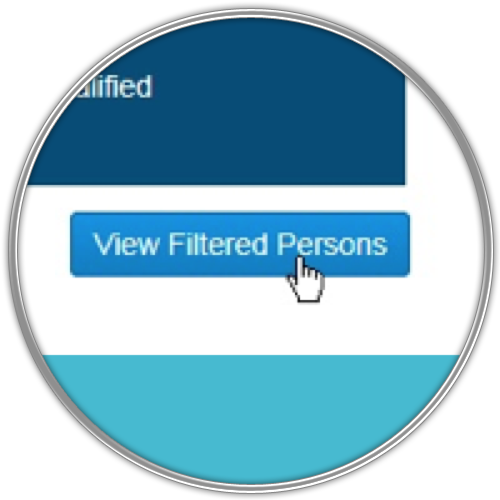 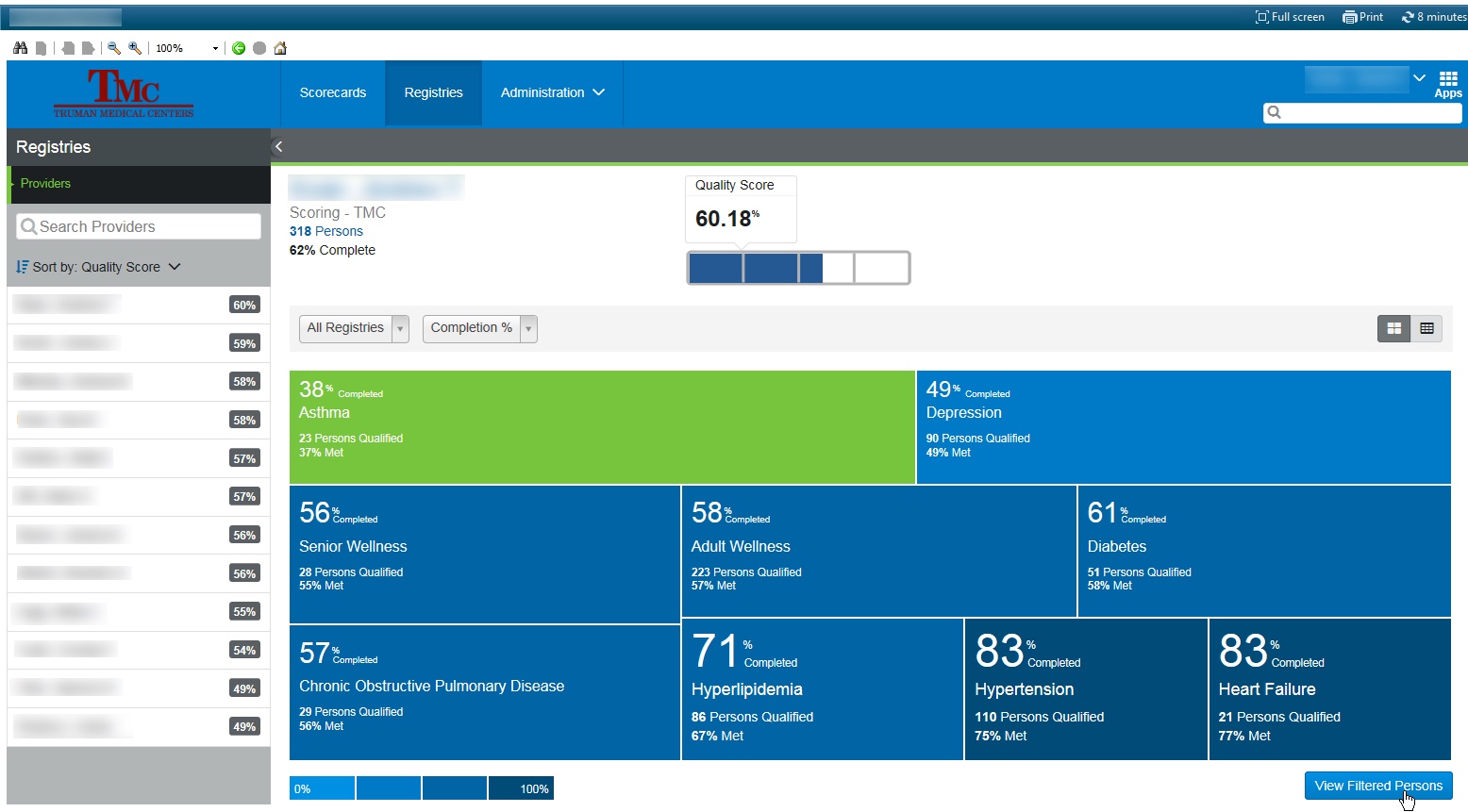 Which part of the forrest needs attention?
… and which trees need help?
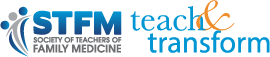 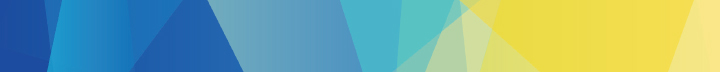 Join the conversation on Twitter #CPQI19
Which patients?
Which trees?
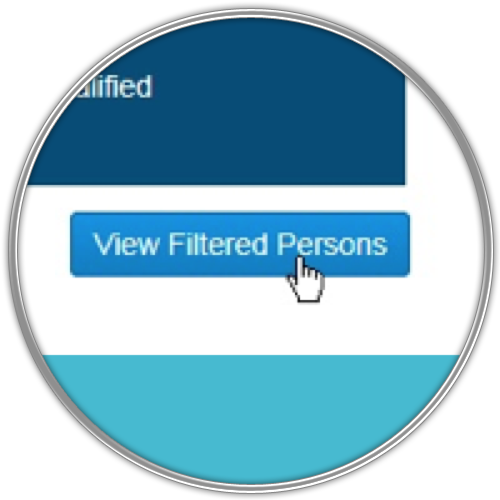 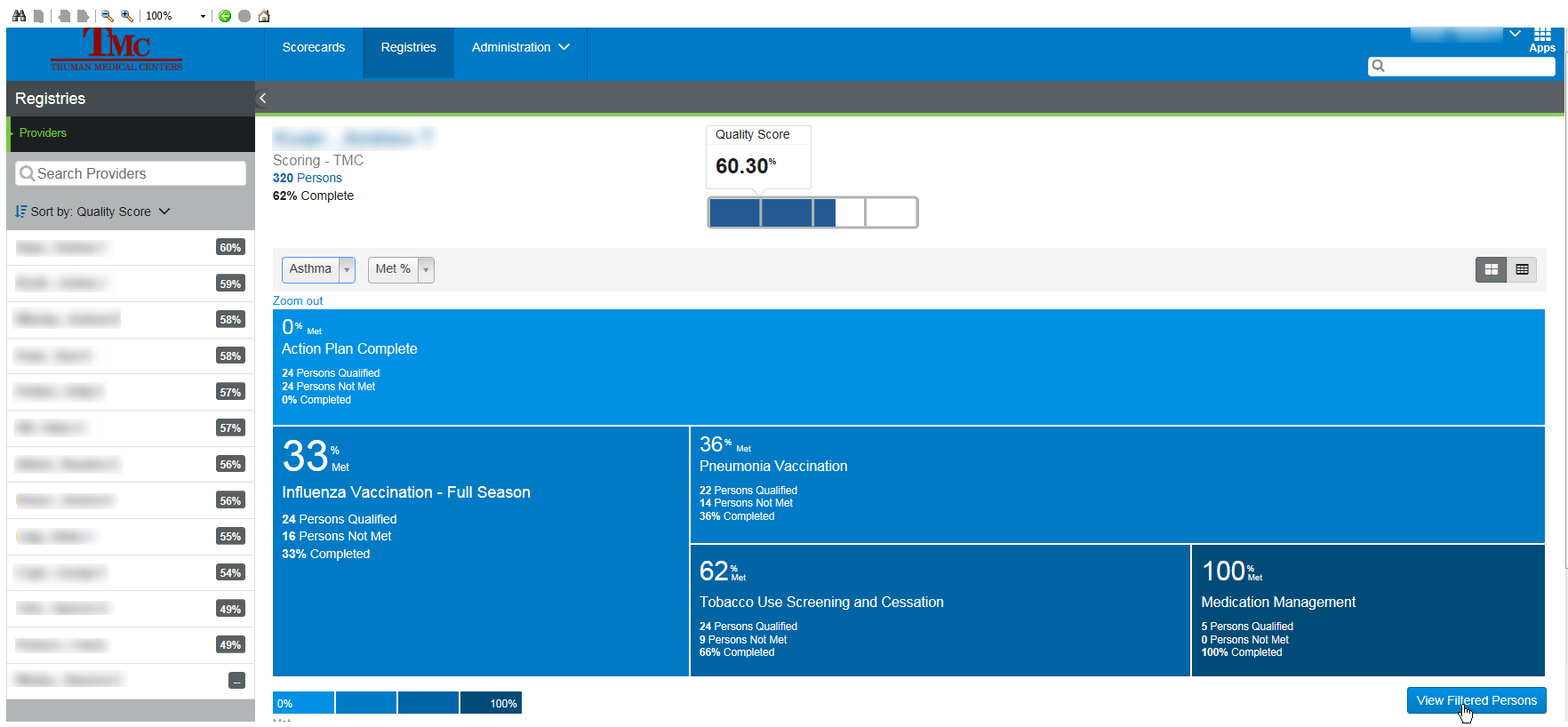 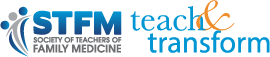 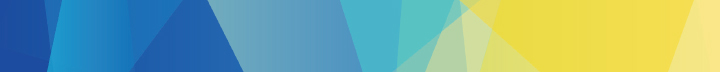 Join the conversation on Twitter #CPQI19
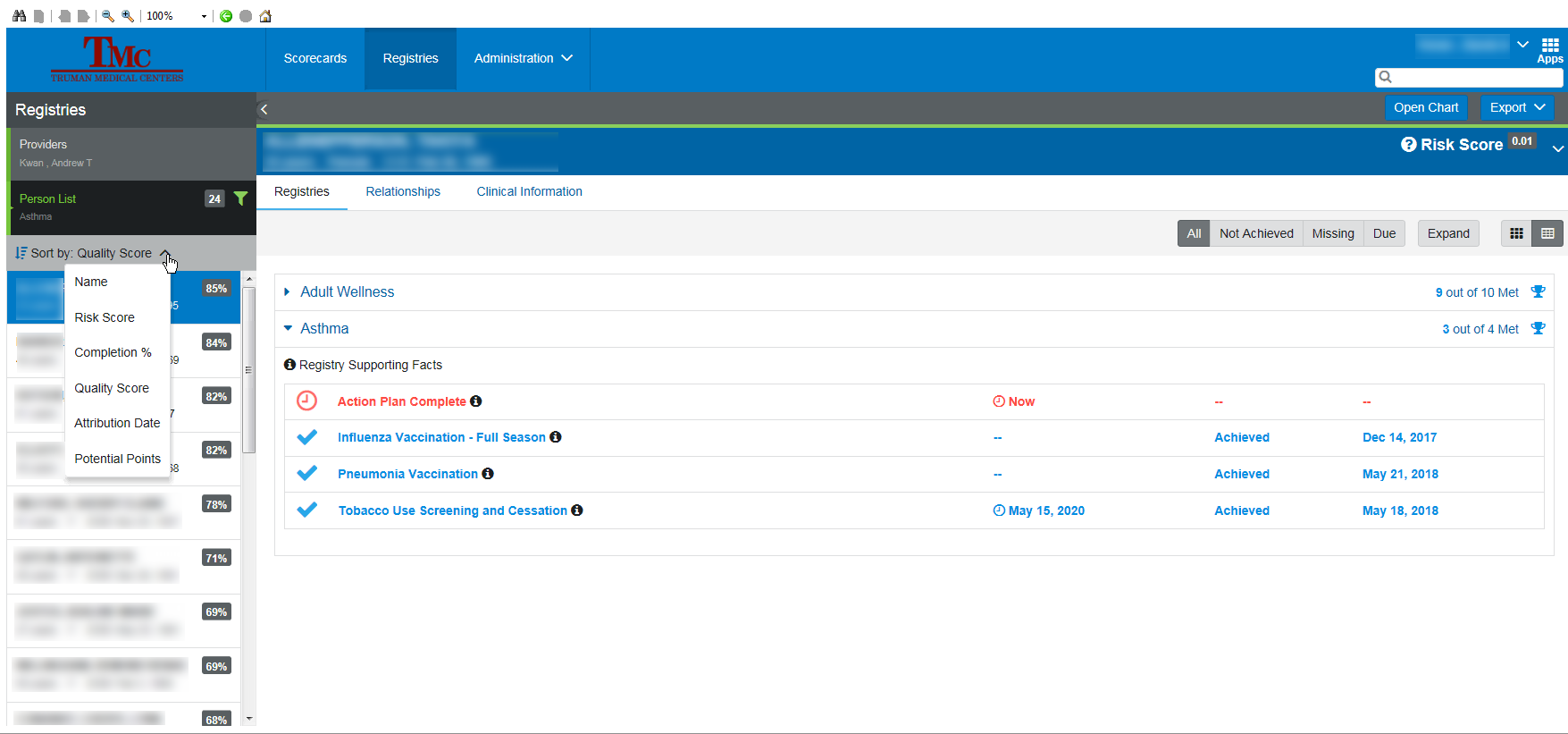 What’s wrong with the patient?
Finding out exactly what needs to be done – Care Gaps
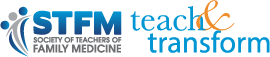 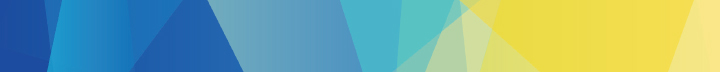 Join the conversation on Twitter #CPQI19
Sharing with the patient
Incorporating care gap closure during visit with patients
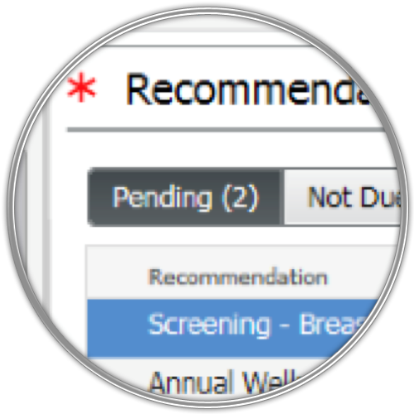 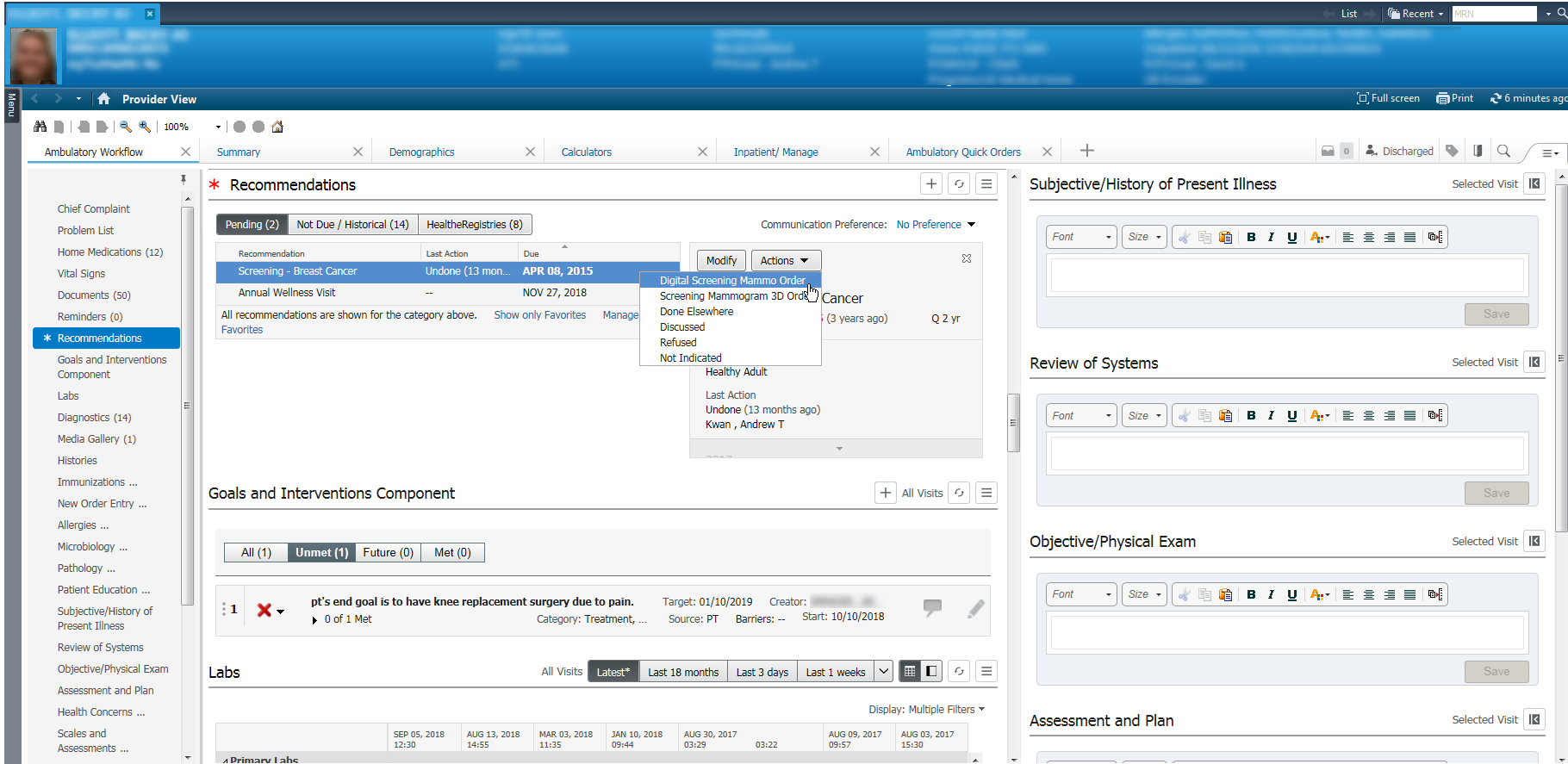 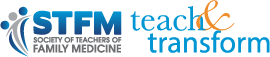 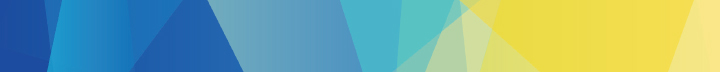 Join the conversation on Twitter #CPQI19
Block end“MOB” Meetings
Occur ever 4 weeks
At rotation change
“Now for the numbers ….”
Highlight different data set
Encourage group think
Reinforce panel and population management approaches
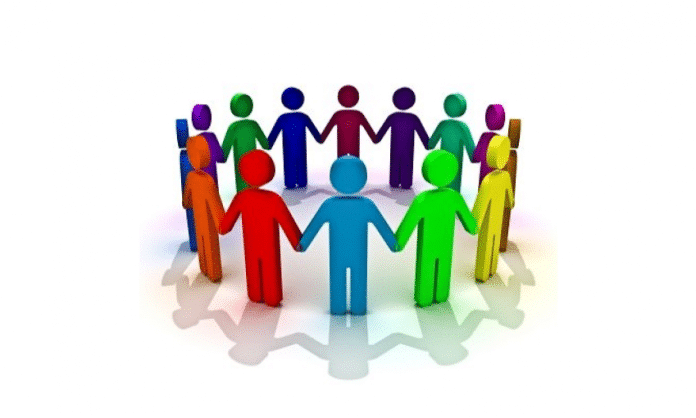 Making Ourselves Better
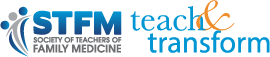 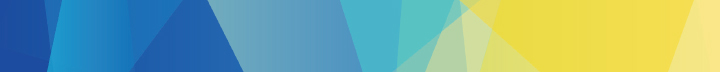 Join the conversation on Twitter #CPQI19
What’s happening?
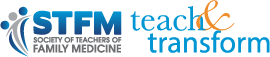 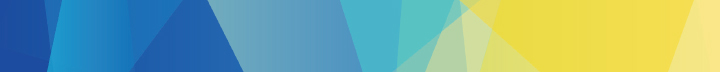 Join the conversation on Twitter #CPQI19
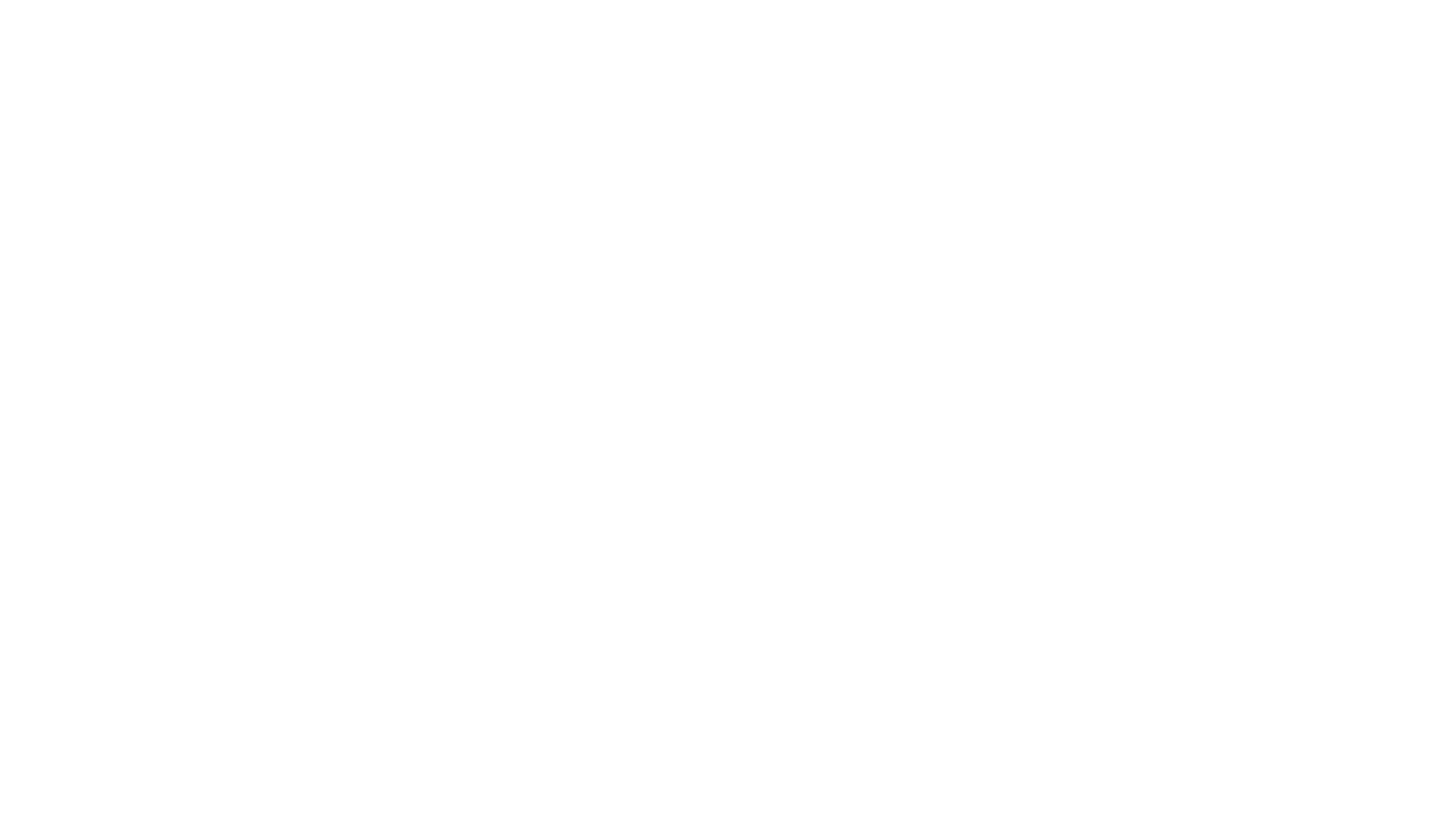 Population Health Registry Scores
October plunge
16 to 86 measures
Incorporated into Practice Management
Registry Integration Program begins
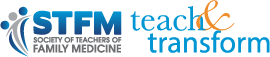 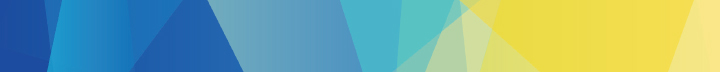 Join the conversation on Twitter #CPQI19
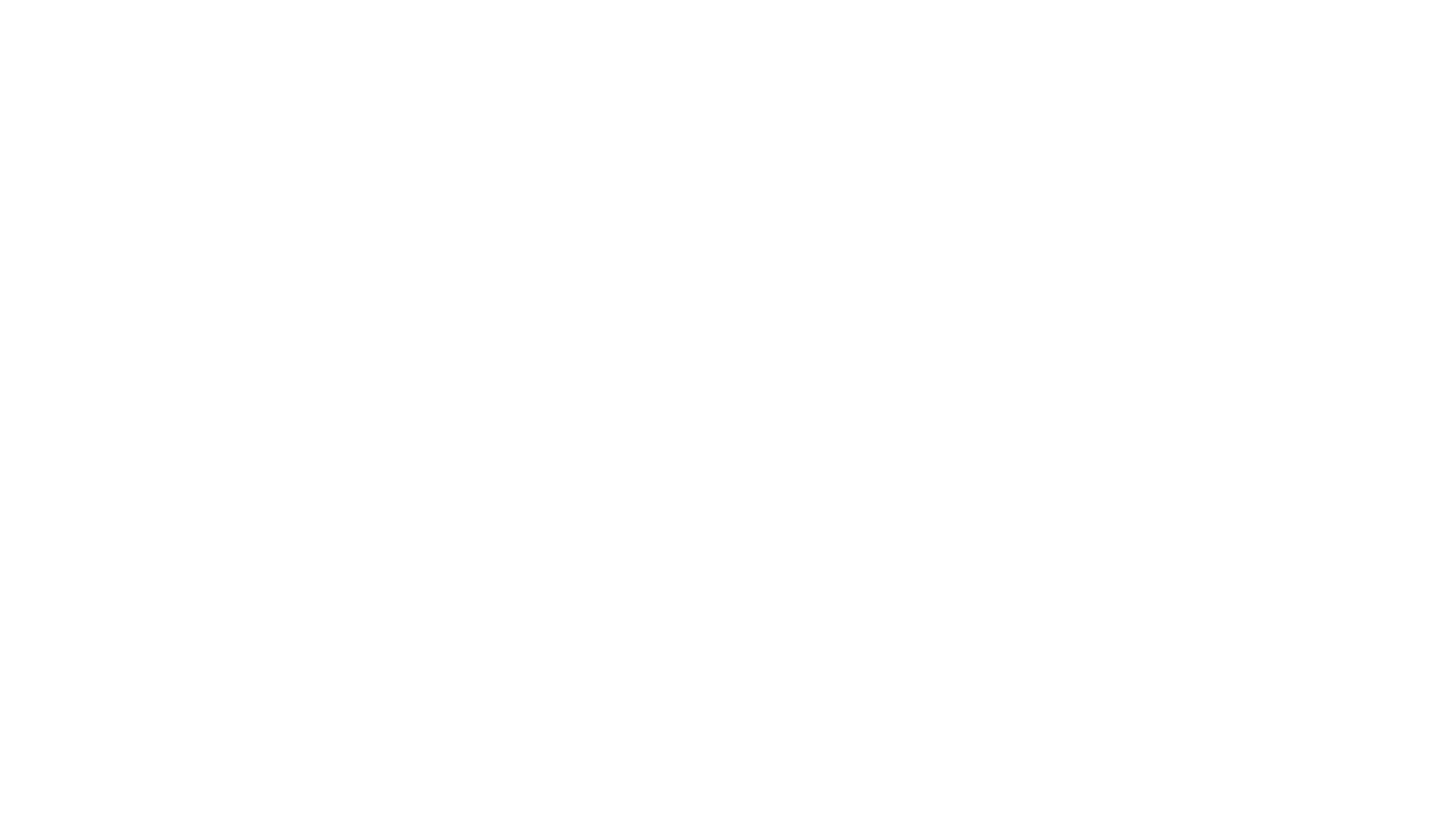 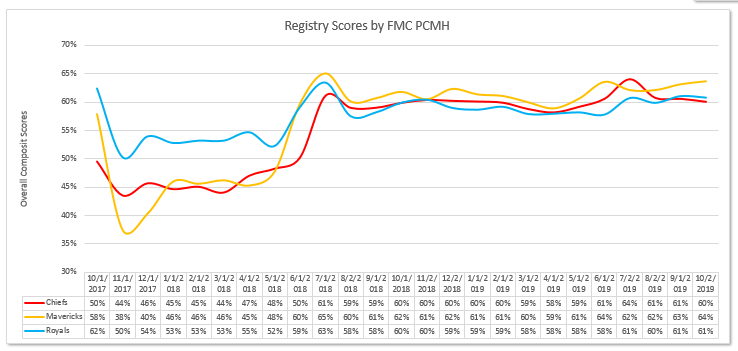 Why not more progress?
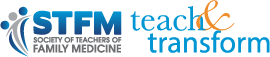 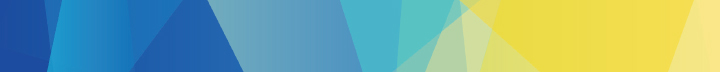 Join the conversation on Twitter #CPQI19
Let me count the ways
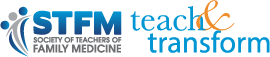 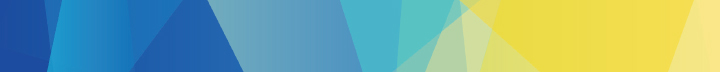 Join the conversation on Twitter #CPQI19
Other Confounders
Require major changes in workflow
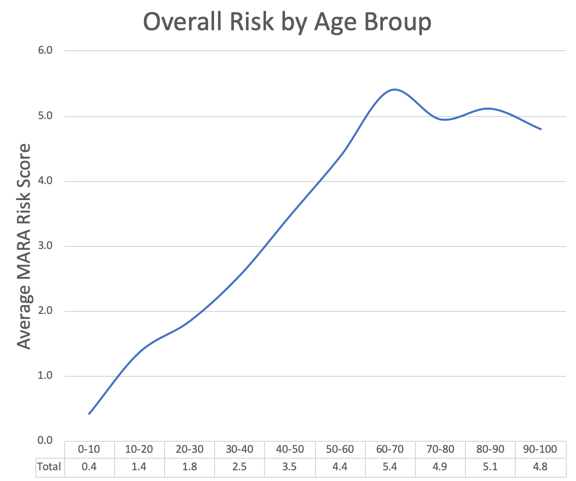 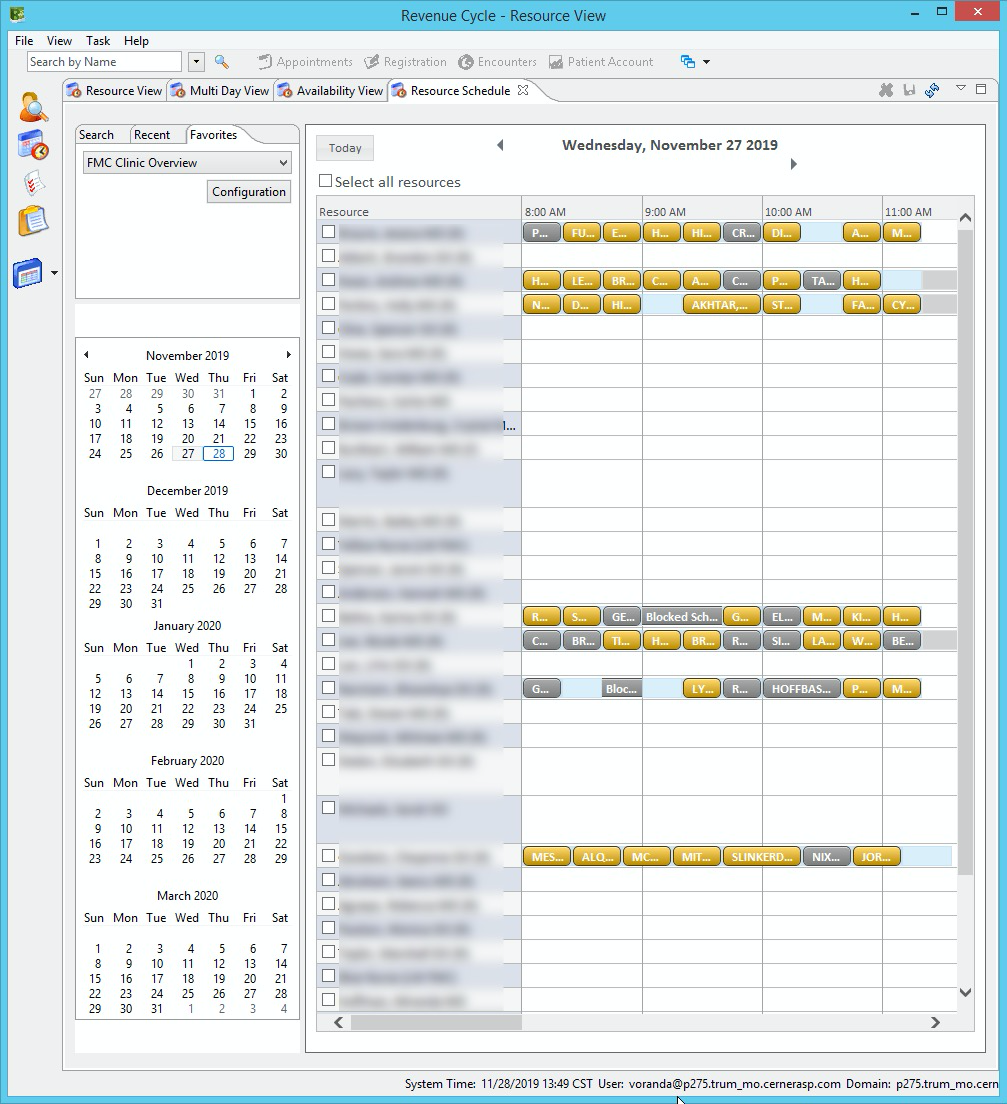 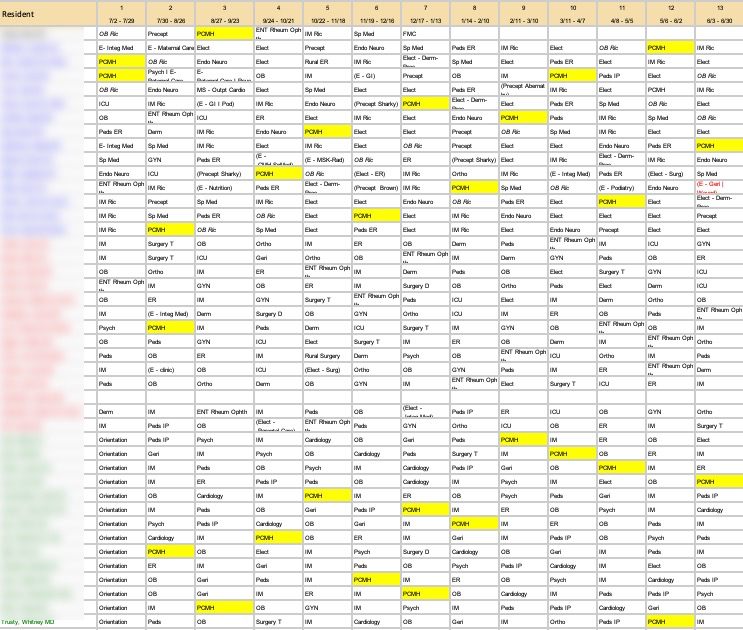 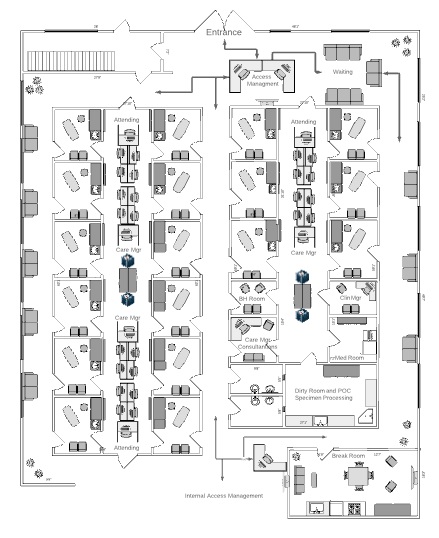 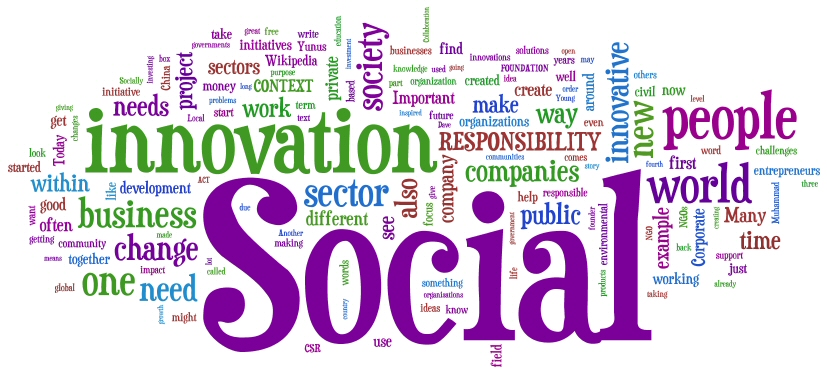 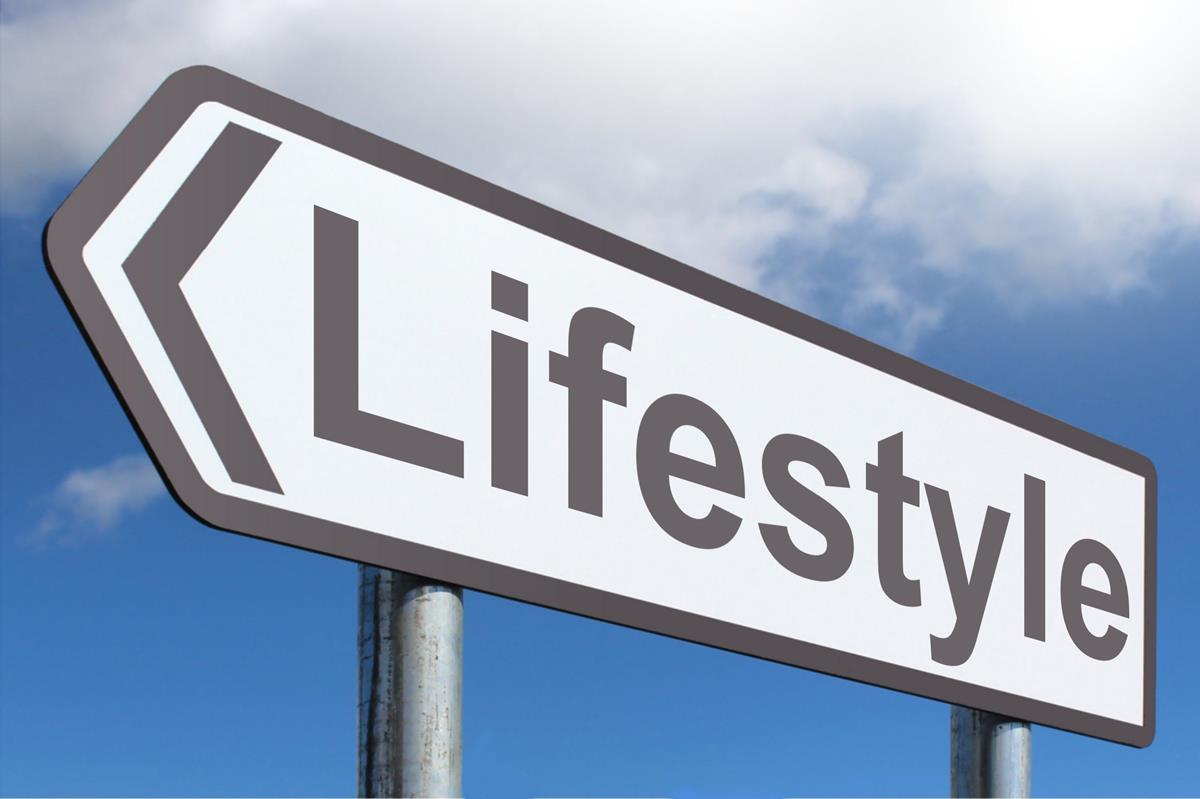 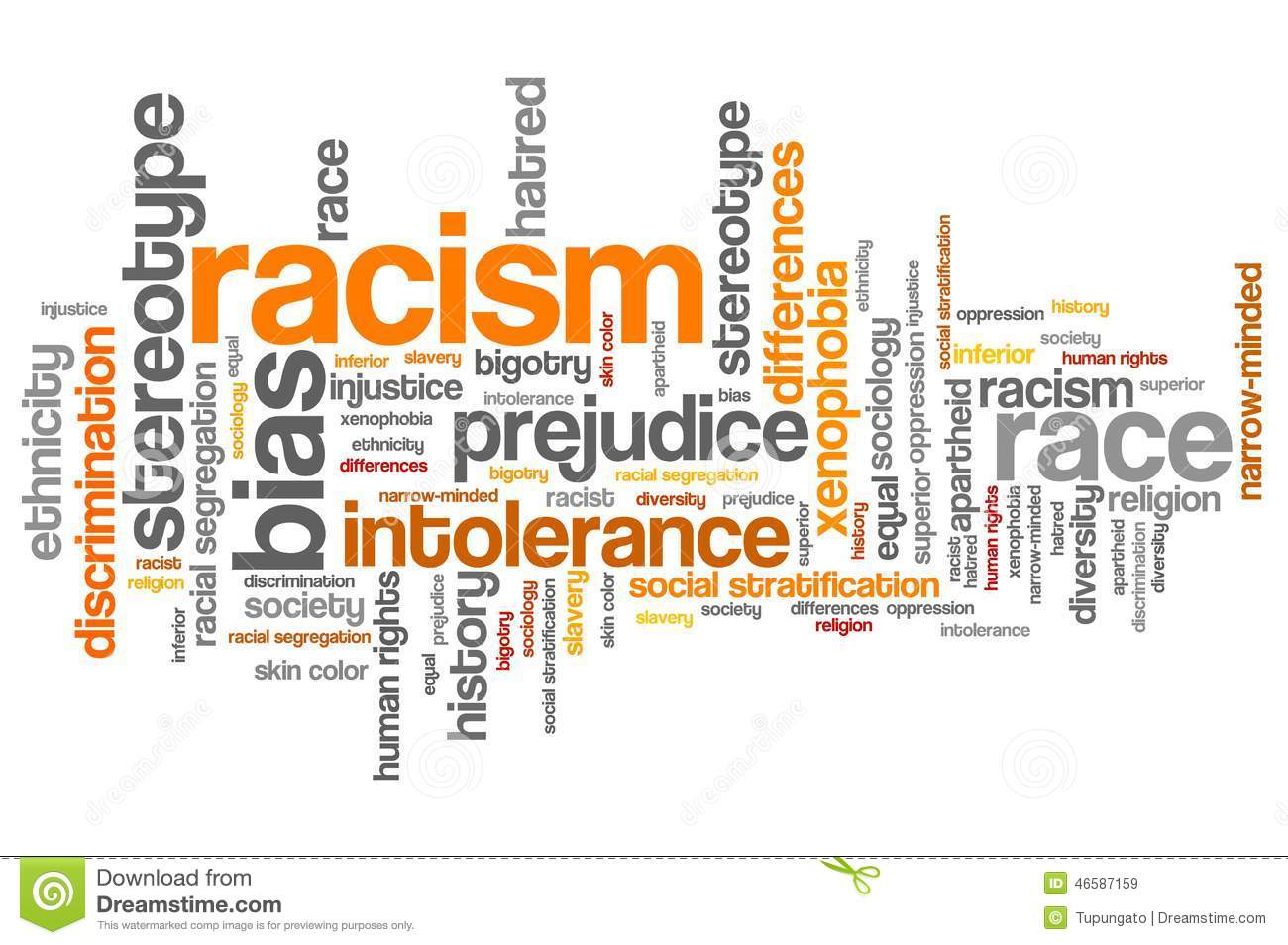 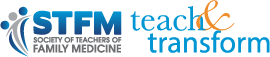 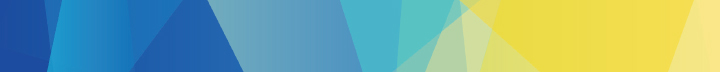 Join the conversation on Twitter #CPQI19
This Photo by Unknown Author is licensed under CC BY-SA
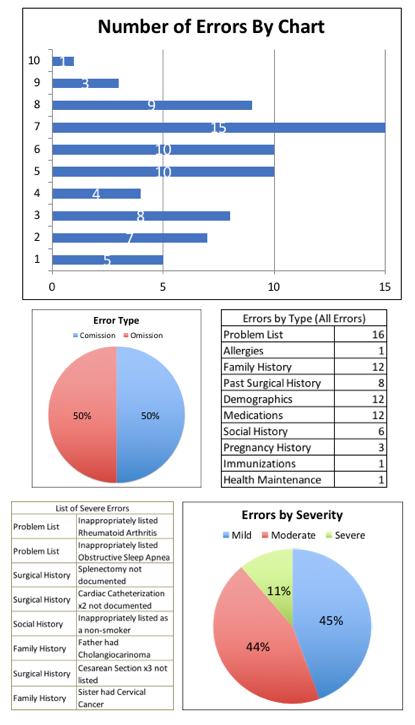 Reconciliaion IntegrityAccuracy
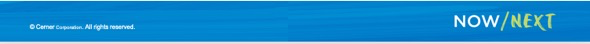 Missing in Action
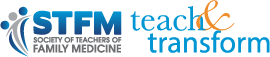 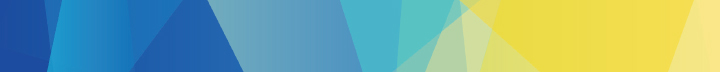 Join the conversation on Twitter #CPQI19
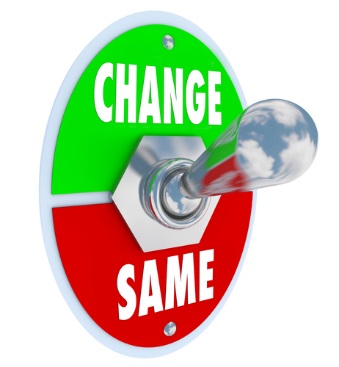 What we must do
Banish our [physician] fixation with notes
Start paying attention to parts of the chart required for automated measures …doesn’t matter now and will not in 2021
Connect resident activity with remuneration
Refocus medical education on lifestyle
Get rid of RVU based compensation
Go beyond encounter based system
Somehow change western culture
Learn how to teach doctors population management
Begin proactive rather than reactive scheduling
Break free from the “exam room” jail and get involved in our patient’s lives
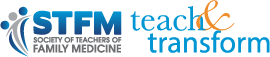 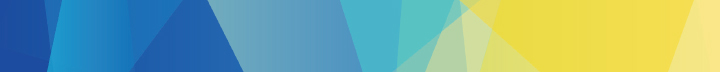 Join the conversation on Twitter #CPQI19
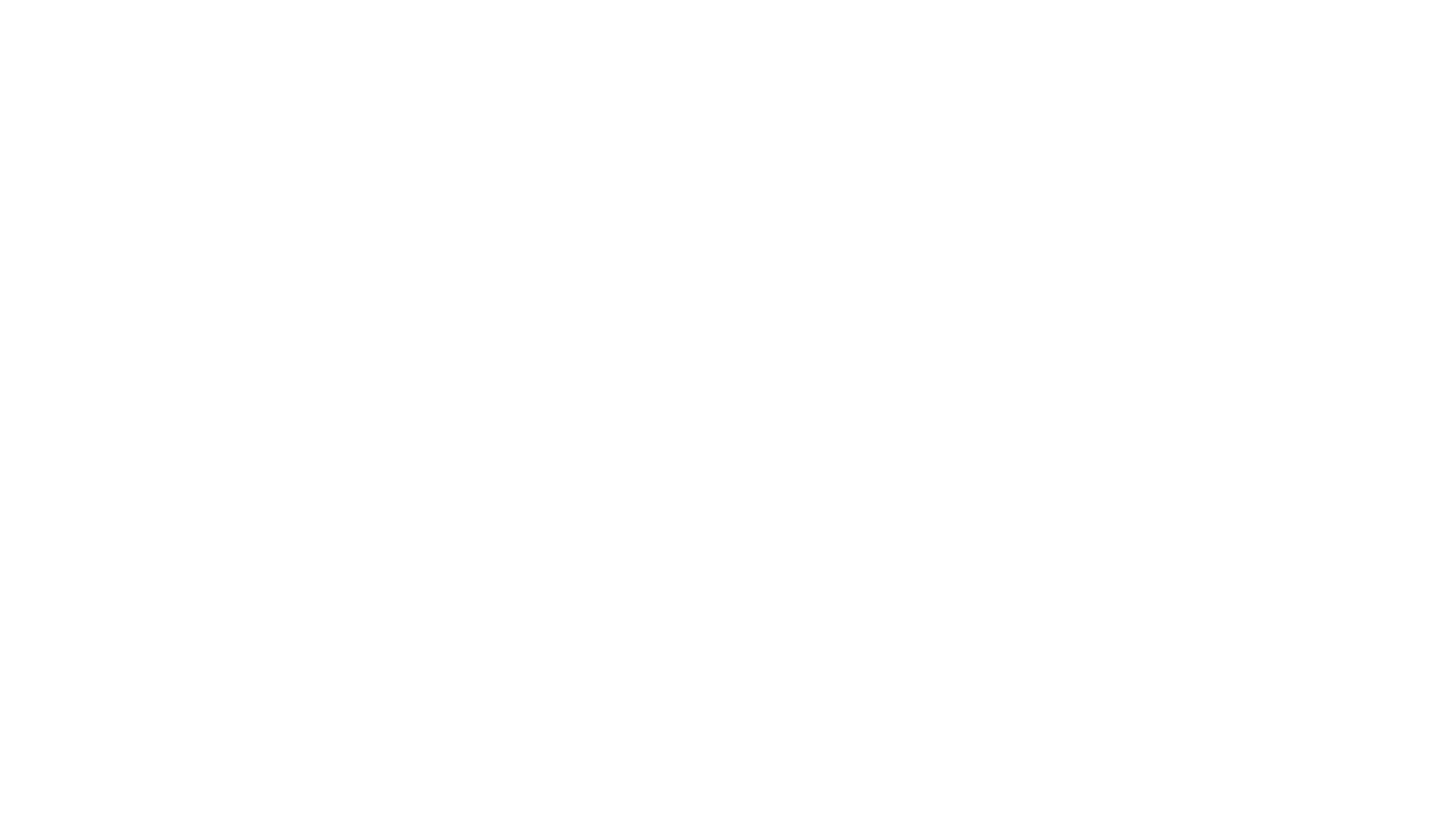 In Review
Summary
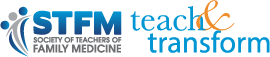 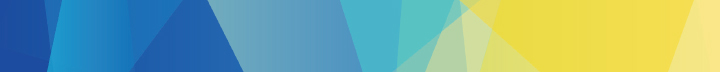 Join the conversation on Twitter #CPQI19
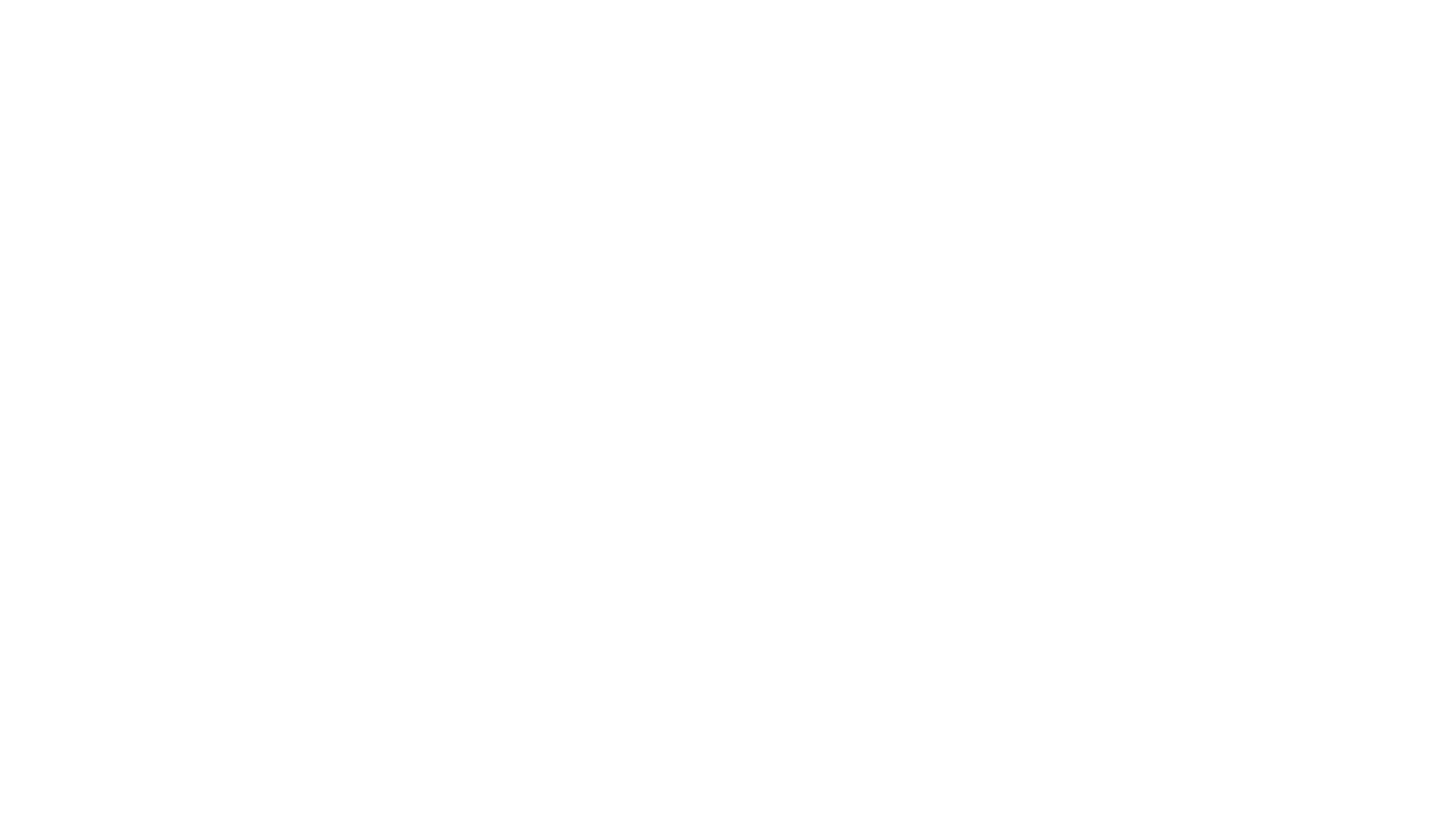 The Slog
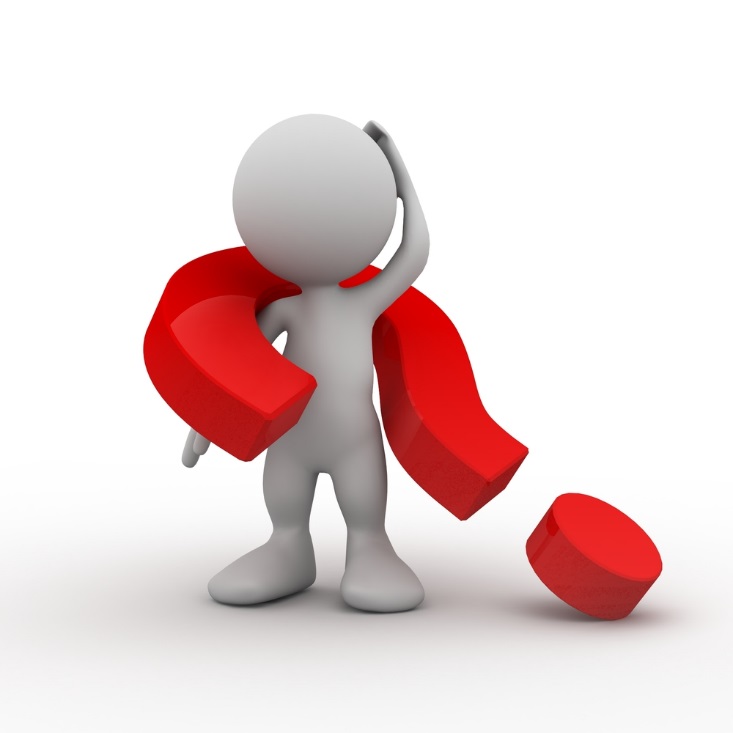 Importance of value-based reimbursement education
Better, more relevant and evidence-based measures
EMR configurations that elevate measures and care gaps even more than we do now
	Push registry measures to patient
Results can be disappointing for many reasons outside our control
Systems designed for reactive acute conditions … not proactive management of diseases and lifestyles
We don’t have “medicines” for social determinantsthat affect patient’s ability to comply with measures
Need to build in reconciliation and validation of data in order to improve accuracy … can’t be done without the patient
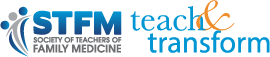 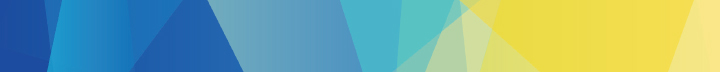 Join the conversation on Twitter #CPQI19
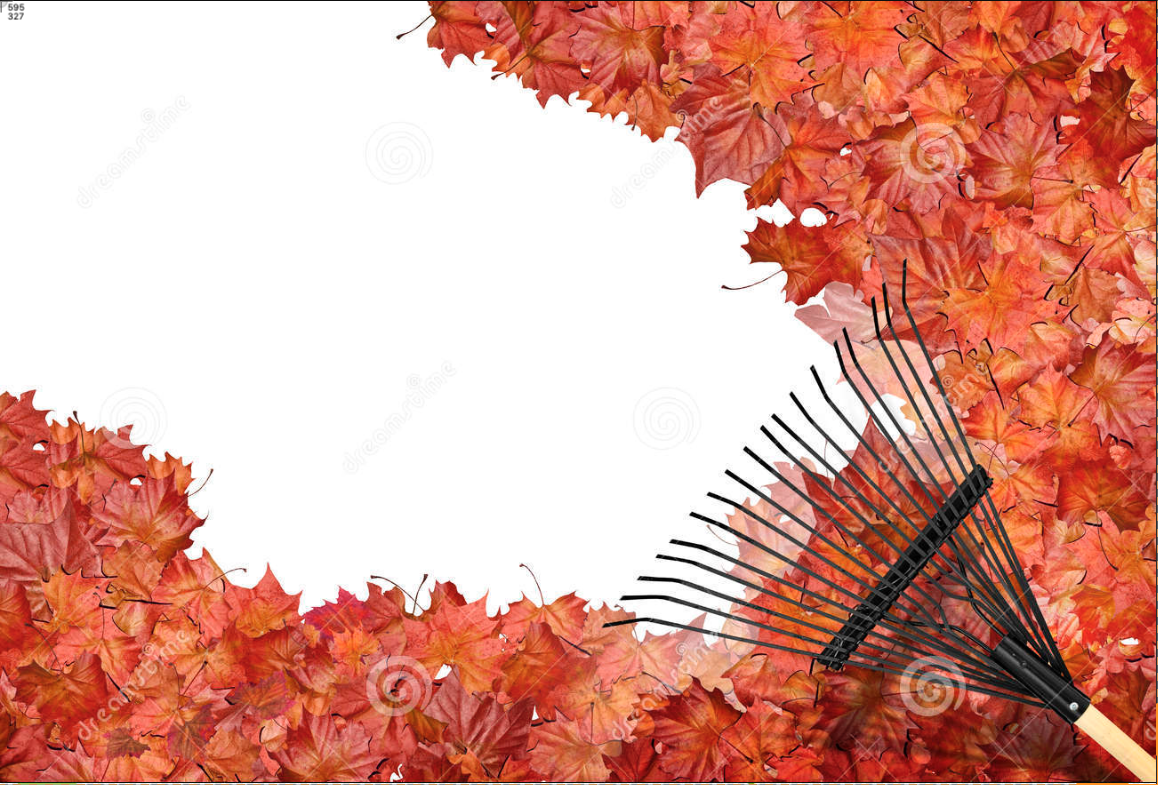 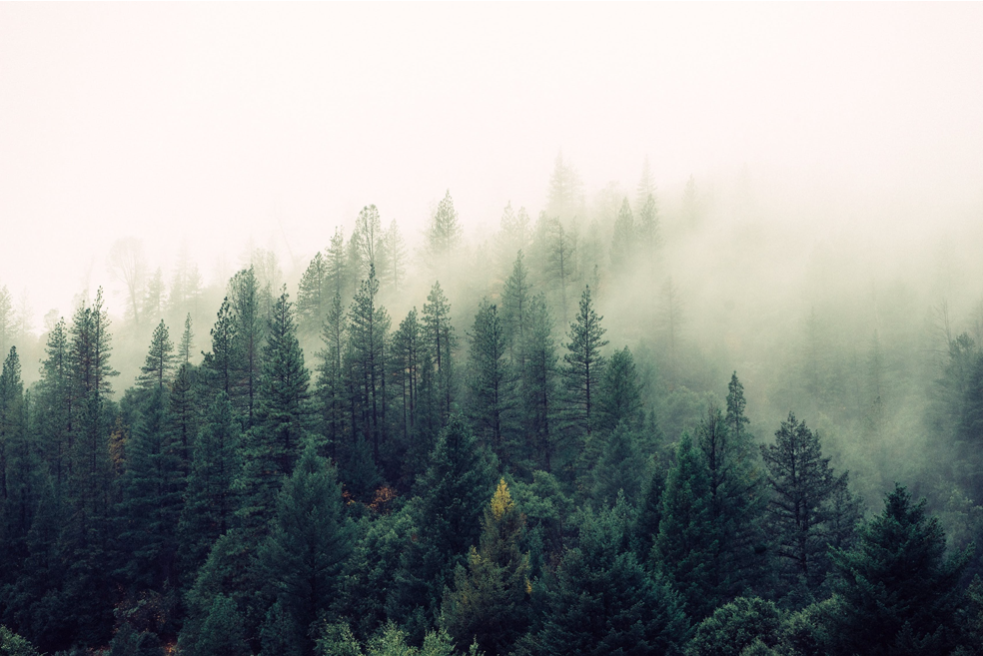 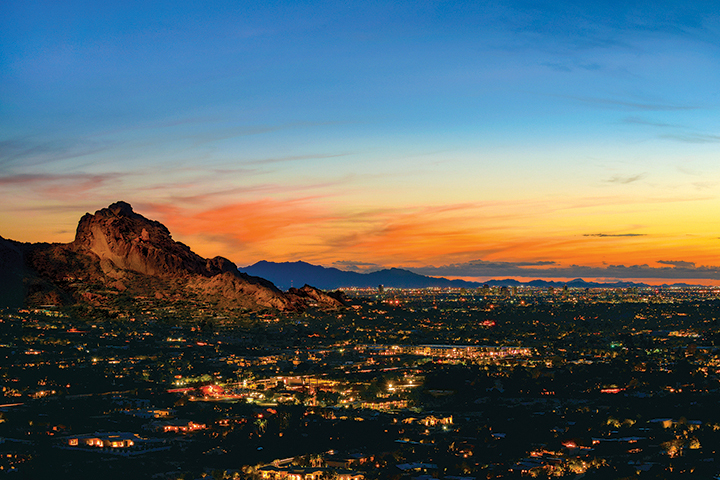 Need to work the forest, not leaves
…the journey begins